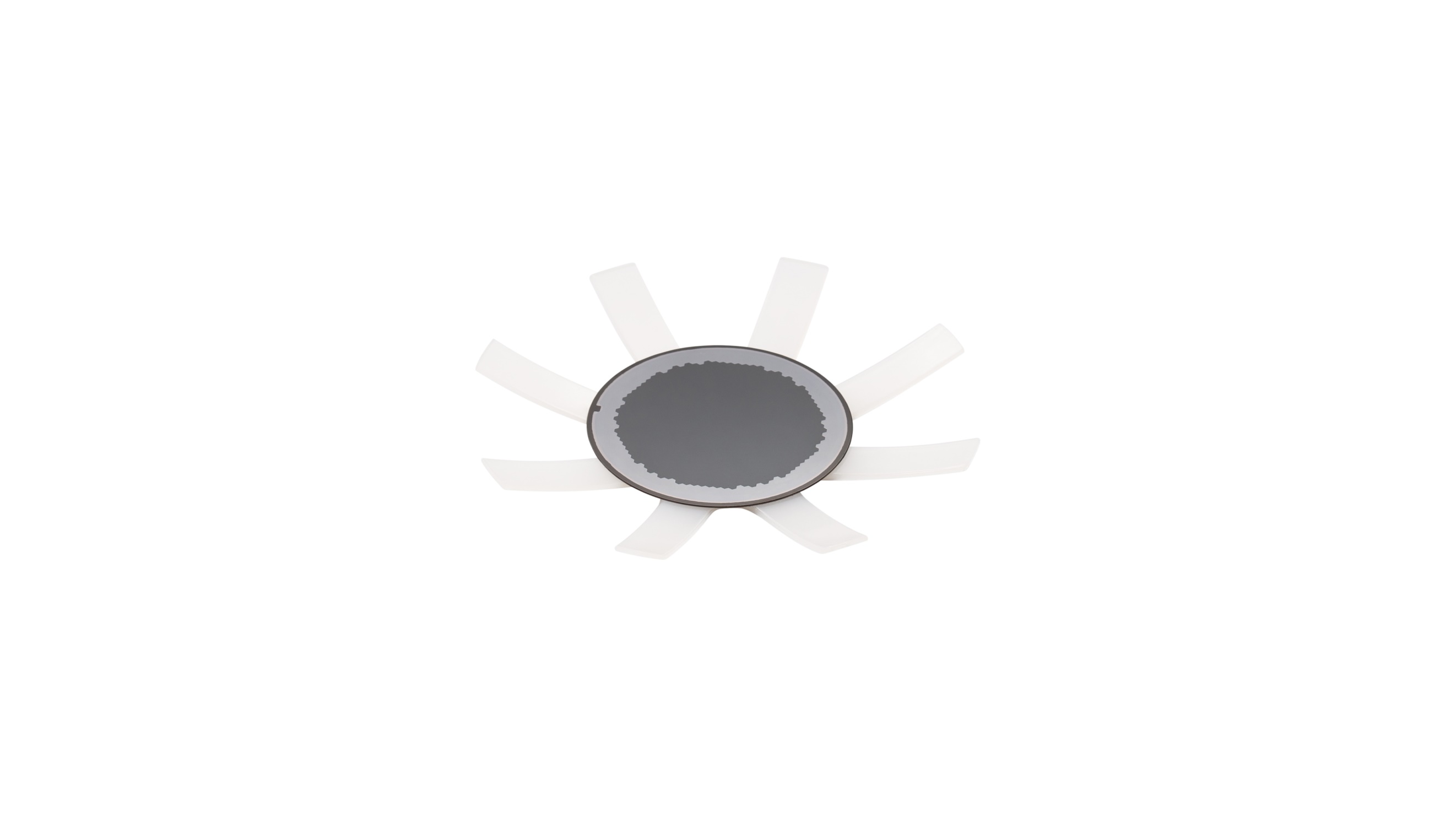 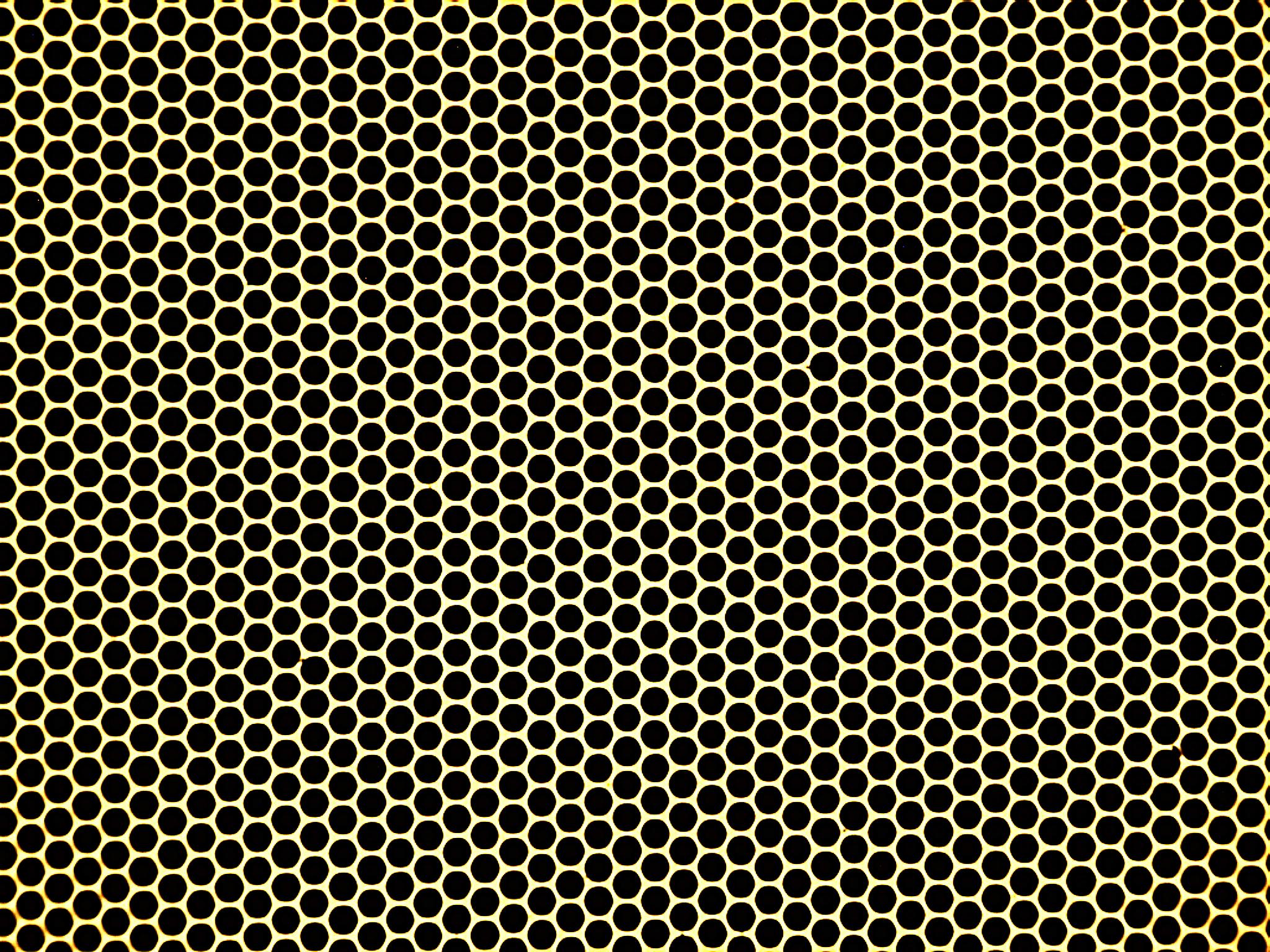 Владикавказский технологический центр «Баспик»
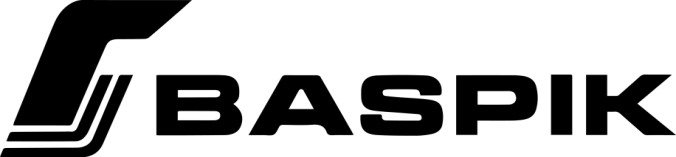 Microchannel plates
В течение 25 лет центр осуществляет работы по всему научно-инновационному циклу – НИОКР и промышленное освоение технологий и изделий.
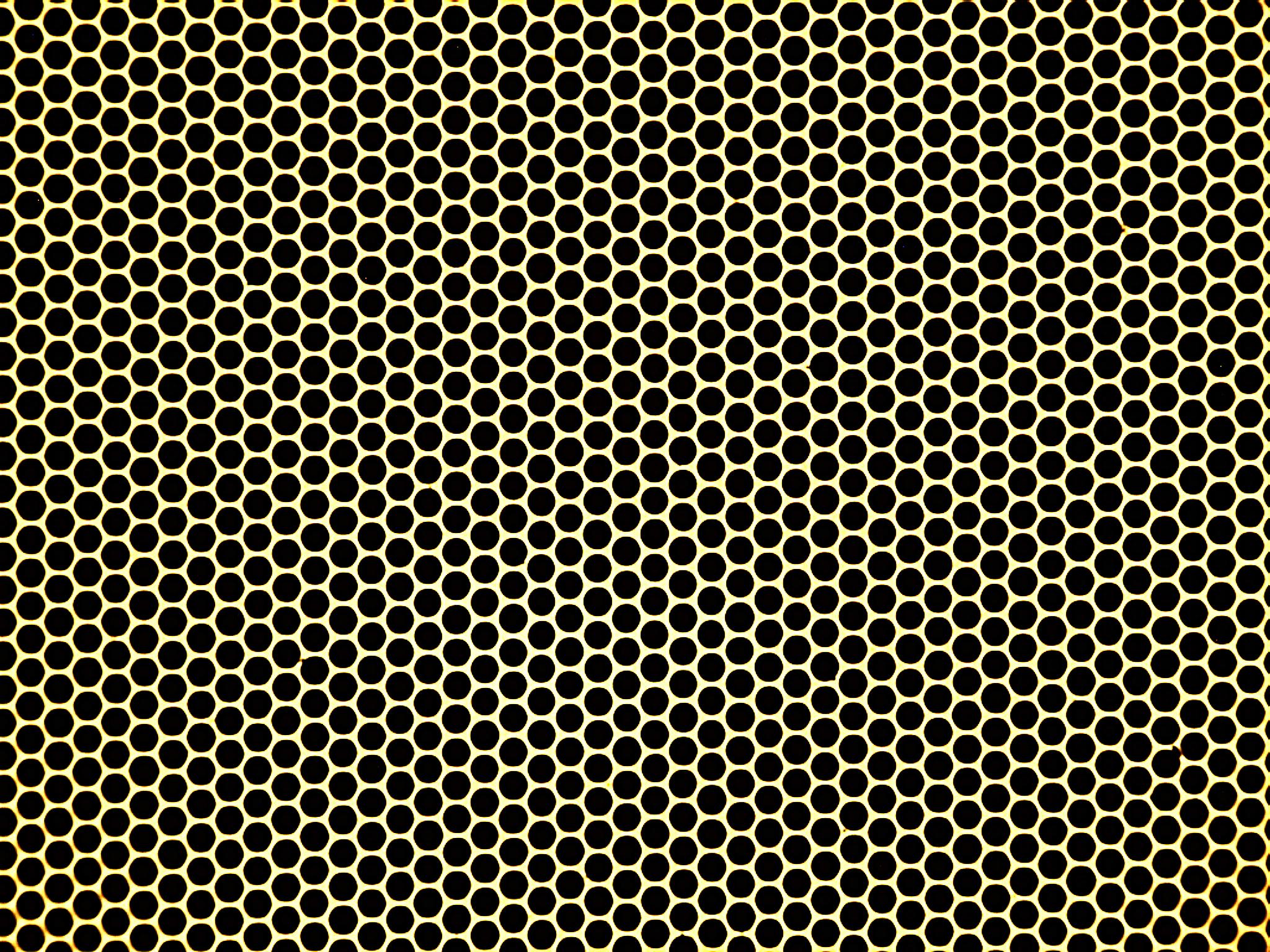 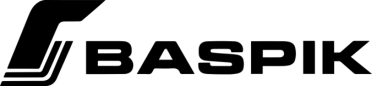 О компании
Единственный в России разработчик и серийный изготовитель микроканальных пластин (МКП) и МКП-продукции.

ВТЦ «Баспик» осуществляет:  
научную, 
технологическую, 
промышленную 
учебную деятельность 
в области фотоэлектронных 
нано-микротехнологий и продукции.
30 лет 
опыта
работы по всему научно-инновационному циклу – НИОКР и промышленное освоение
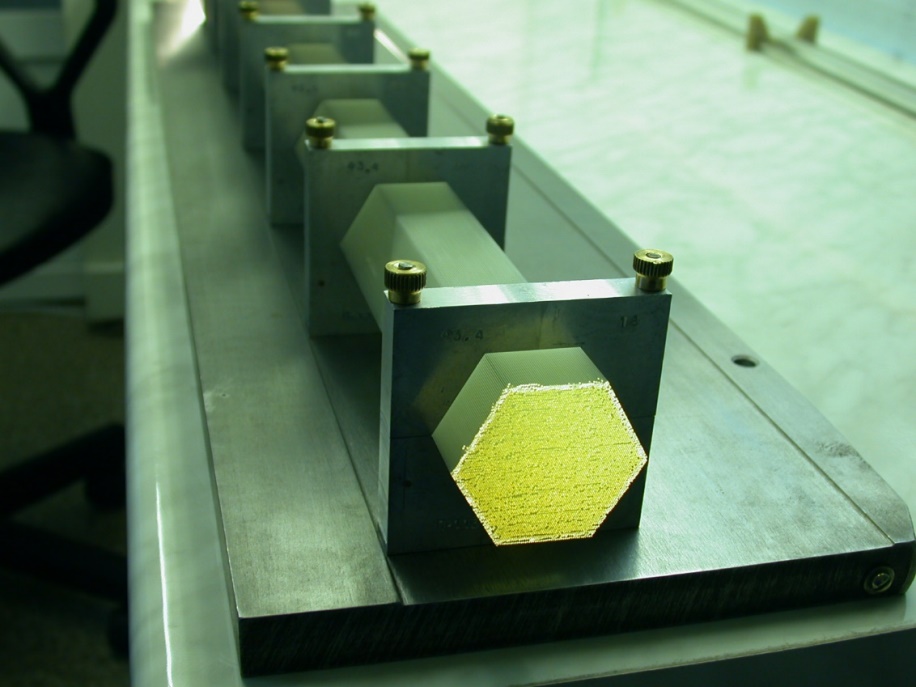 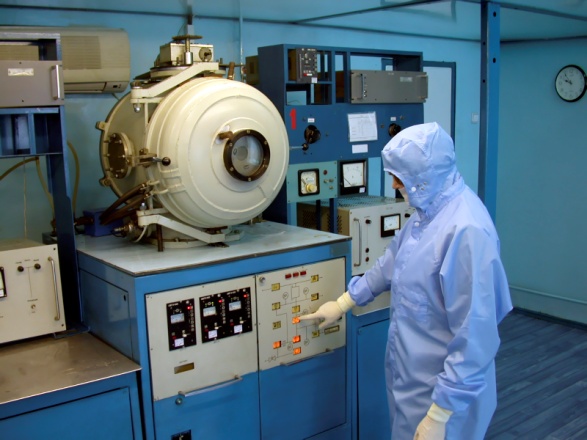 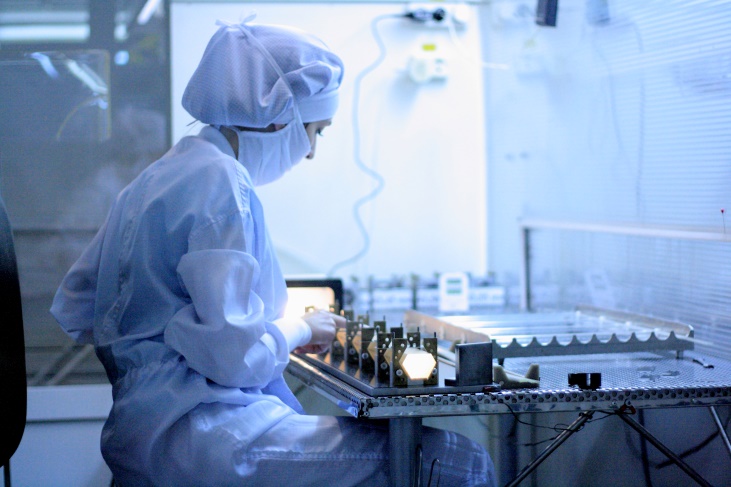 В течение 25 лет центр осуществляет работы по всему научно-инновационному циклу – НИОКР и промышленное освоение технологий и изделий.
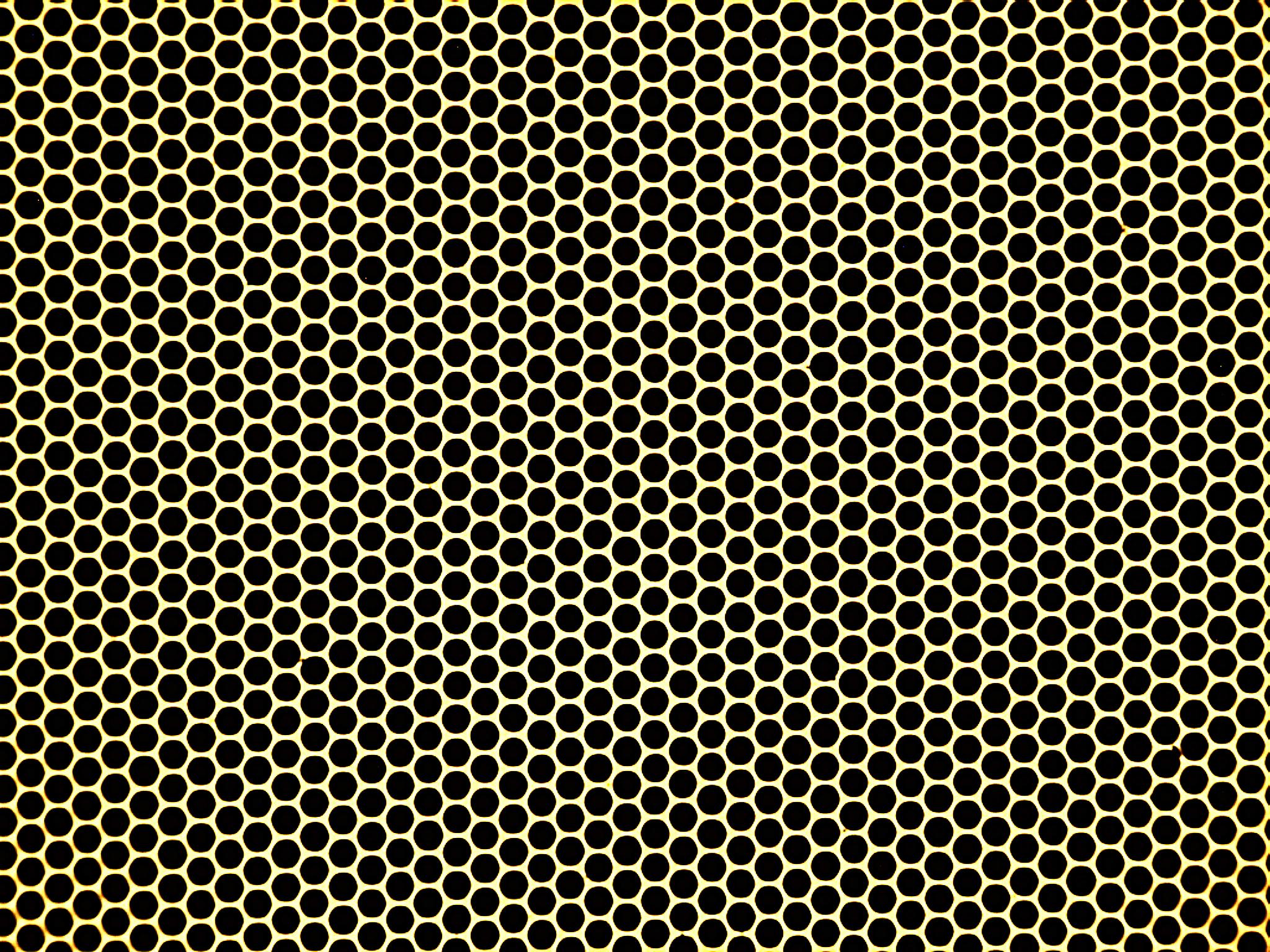 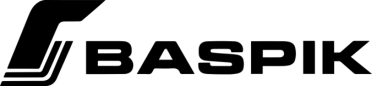 Направления работы
Разработка и производство МКП и МКП-детекторов

Изготовление фотоэмиссионных катодов 

Технологии электронно-оптических приборов (ЭОП)
 
Совершенствование и разработка специальных стекломатериалов

НИР и ОКР в области микро и волоконнооптических технологиях
В течение 25 лет центр осуществляет работы по всему научно-инновационному циклу – НИОКР и промышленное освоение технологий и изделий.
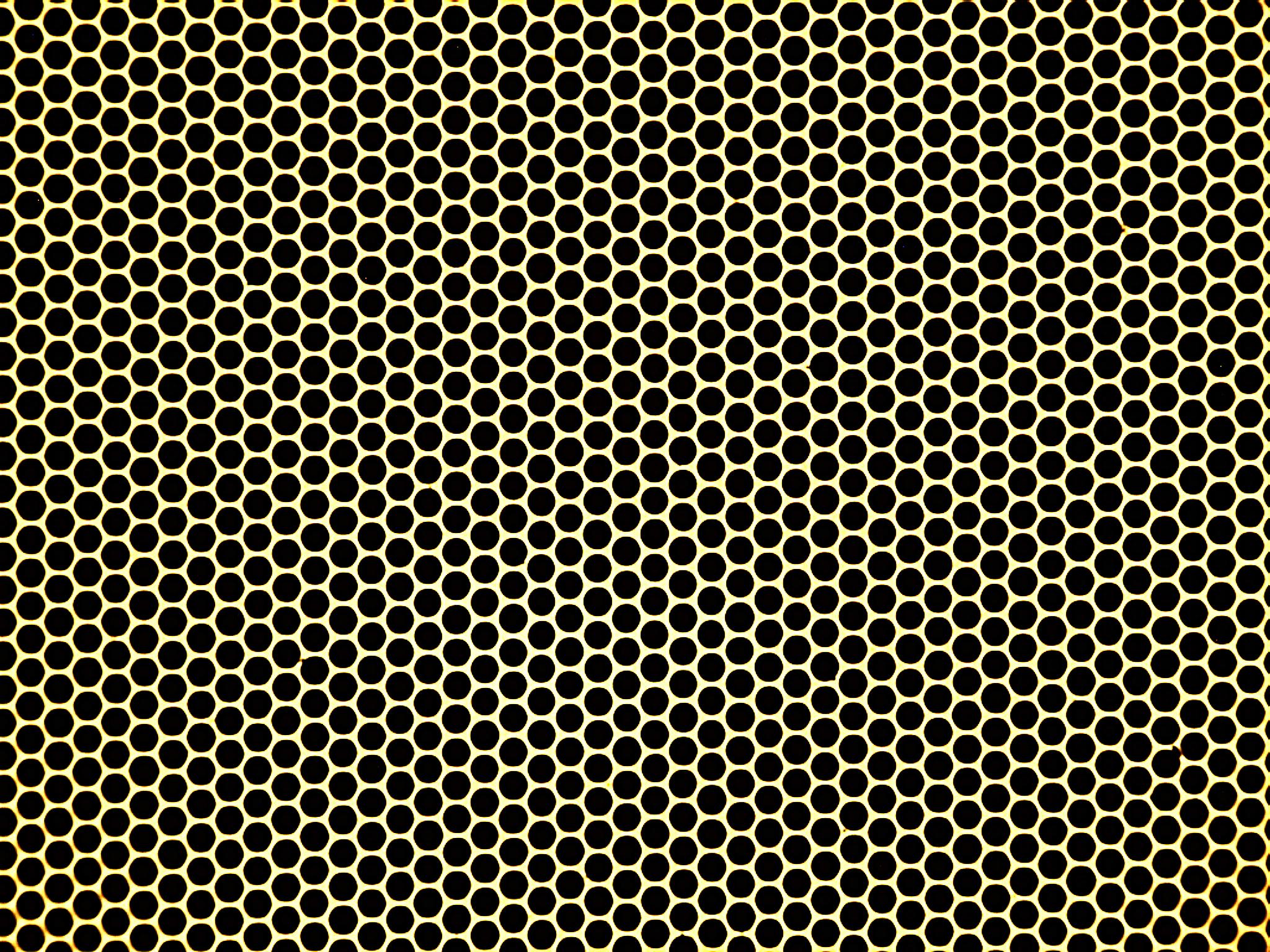 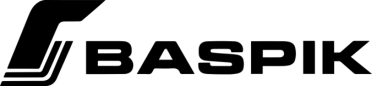 Базовый продукт и технология
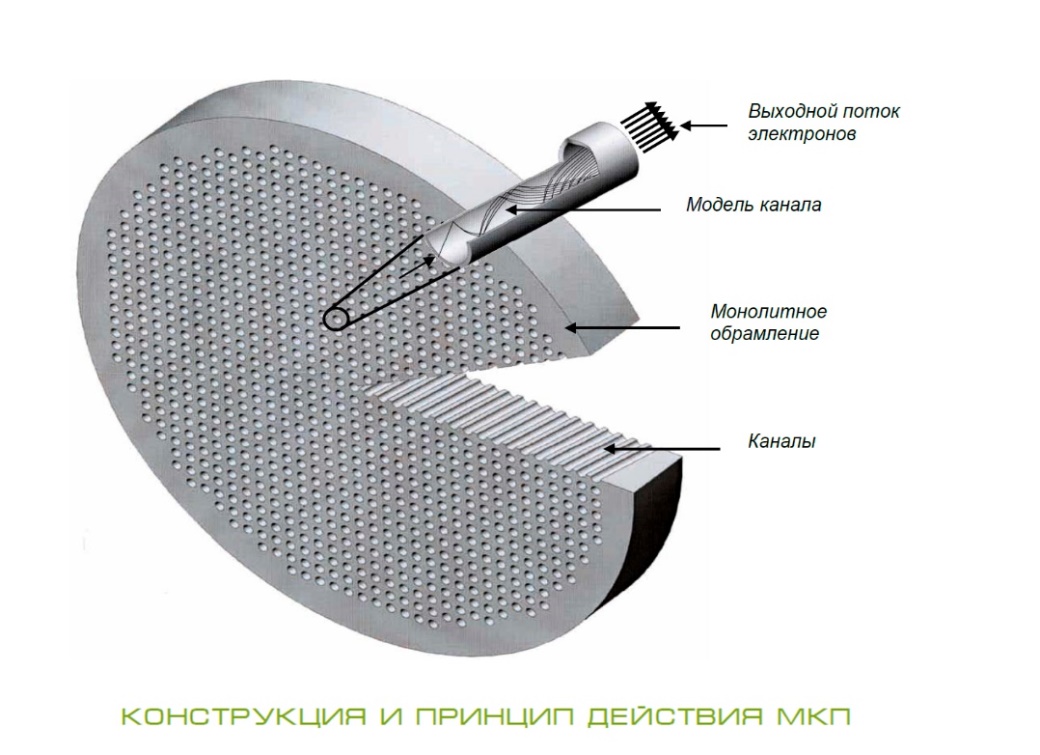 Микроканальная пластина (МКП) - комплектующее оптико-электронное изделие, совокупность регулярно уложенных канальных вторично-электронных умножителей.

Изделие широкого спектра применения
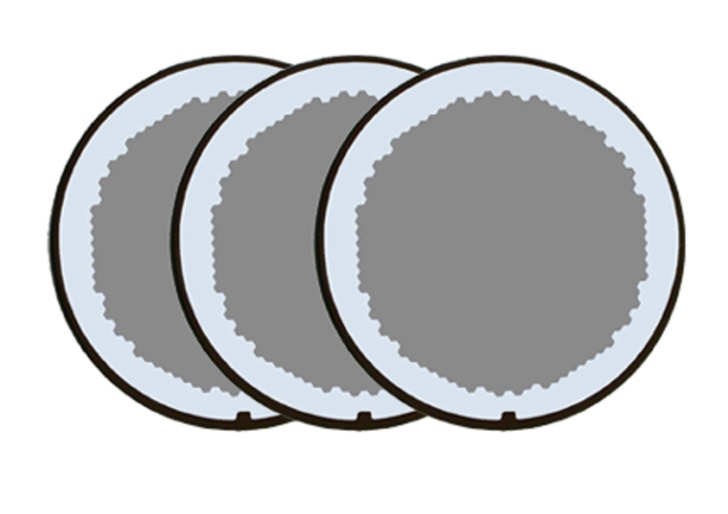 20 патентов 
на разработки
В течение 25 лет центр осуществляет работы по всему научно-инновационному циклу – НИОКР и промышленное освоение технологий и изделий.
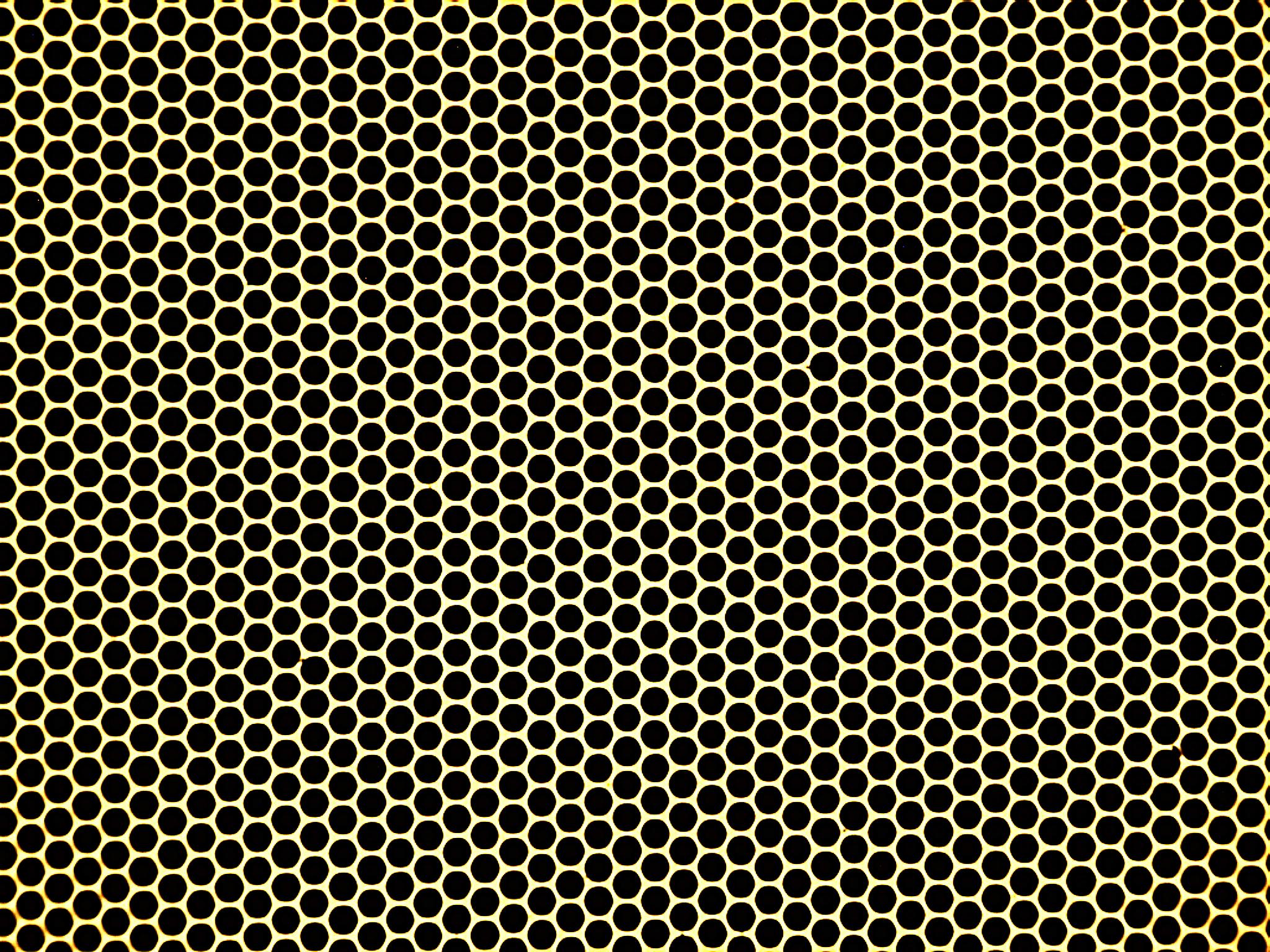 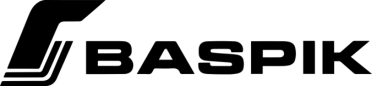 Основное применение
25 лет бесперебойной поставки комплектующих для вооруженных сил РФ
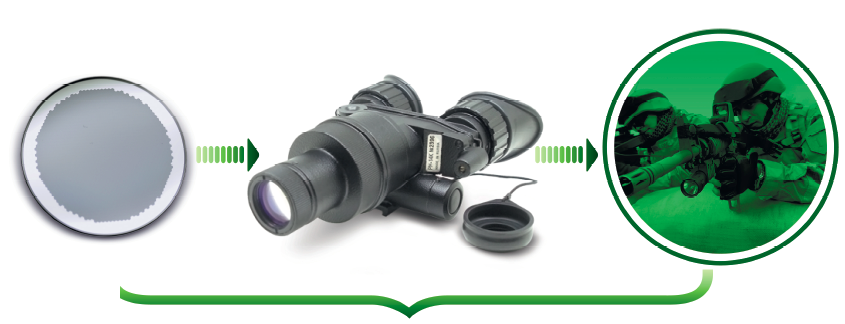 МКП ВТЦ «Баспик» 
– центральный элемент 
электронно-оптического преобразователя, 
определяющий уровень приборов ночного 
видения (ПНВ)
В течение 25 лет центр осуществляет работы по всему научно-инновационному циклу – НИОКР и промышленное освоение технологий и изделий.
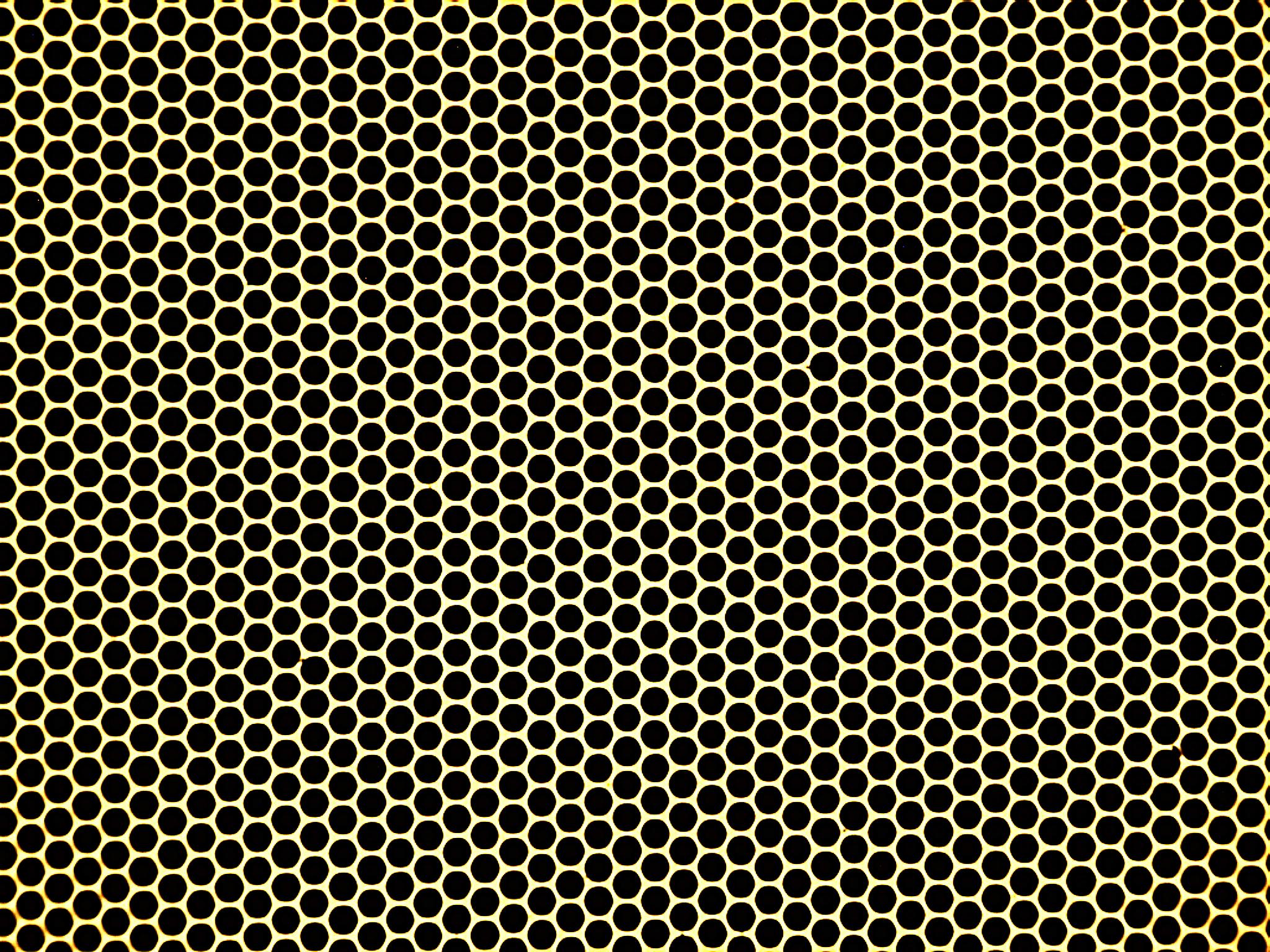 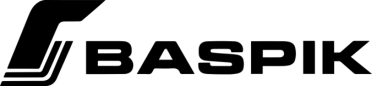 Конструкция ПНВ с МКП
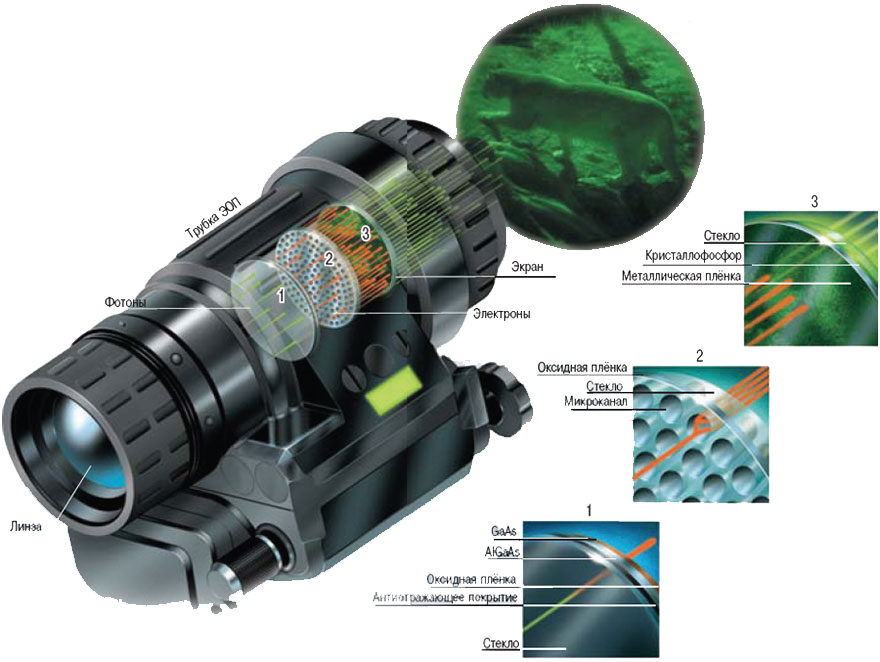 астрономия
    химия
    аэрокосмическая техника
    биология
    машиностроение
    медицина
    экспериментальная физика
    экология
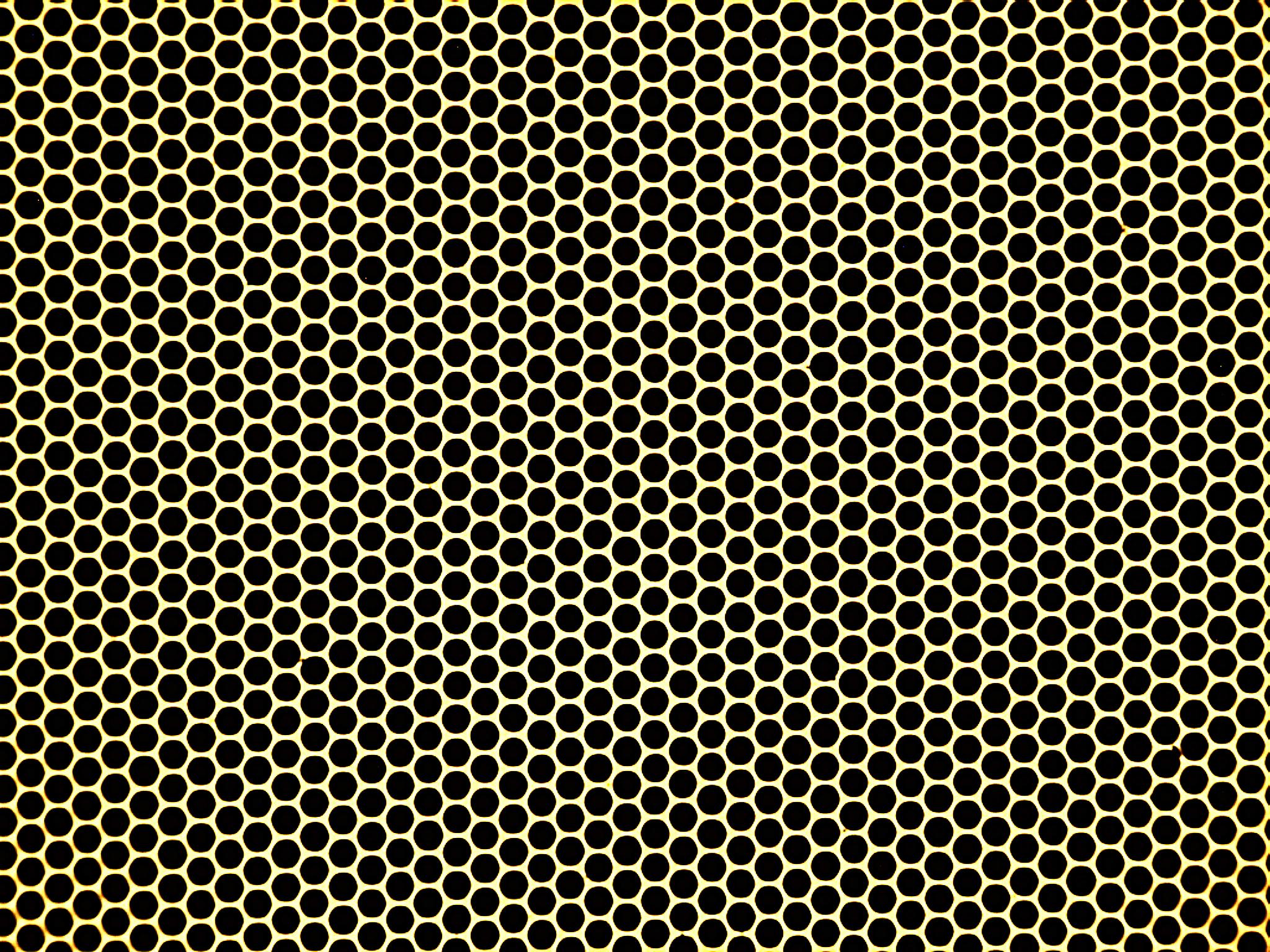 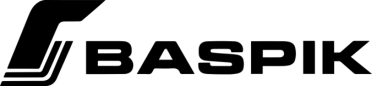 Крупноформатные МКП
астрономия
 химия
аэрокосмическая техника
биология
машиностроение
медицина, генетика
экспериментальная физика
экология
химия
    аэрокосмическая техника
    биология
    машиностроение
    медицина
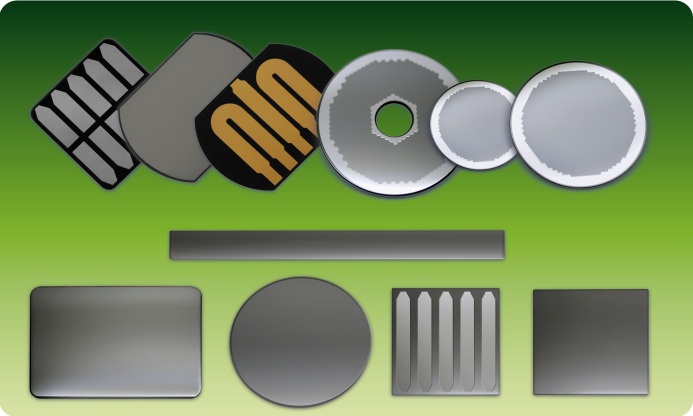 Разработка и выпуск МКП с каналами 3, 4, 5, 6, 8, 10, 15 мкм сложных конфигураций и различных габаритных размеров
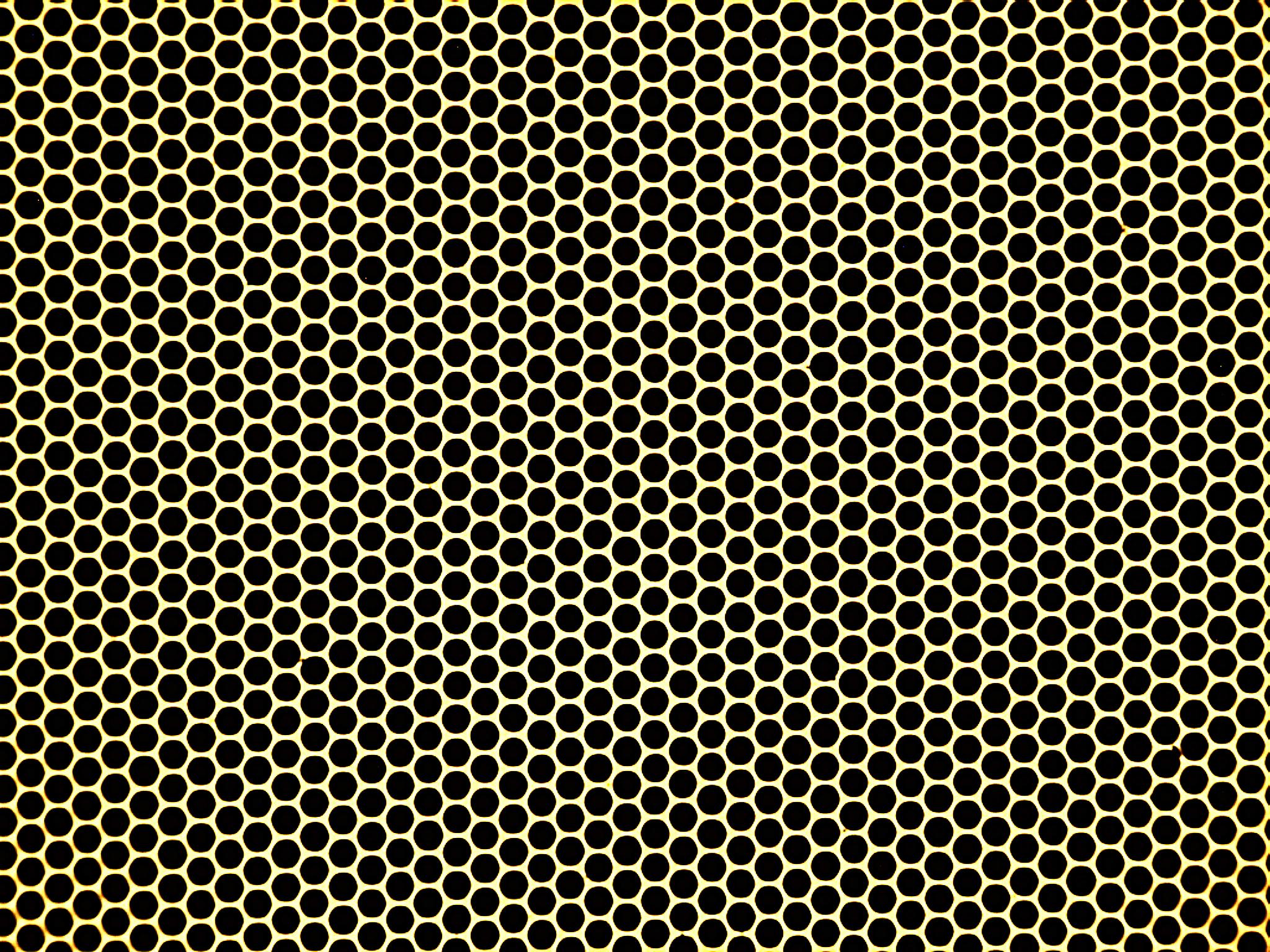 астрономия
    химия
    аэрокосмическая техника
    биология
    машиностроение
    медицина
    экспериментальная физика
    экология
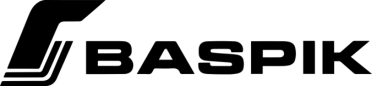 МКП-детекторы
Широкий спектр МКП-детекторов
● с рабочим  диаметром 18, 25 и  50мм;
● с одной МКП, шевронные сборки и Z – сборки;
● с металлическим анодом, без анода, с люминесцентным экраном;
● с  сеткой перед МКП;
● собранные на вакуумном фланце 
● с различным сопротивлением МКП
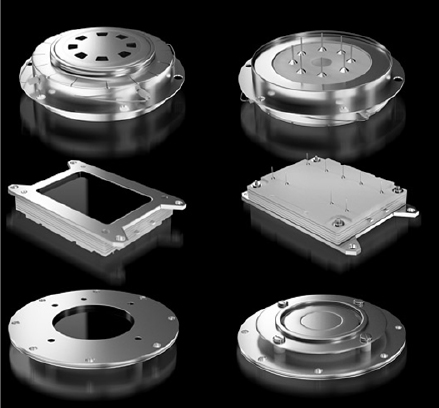 астрономия
    химия
    аэрокосмическая техника
    биология
    машиностроение
    медицина
    экспериментальная физика
    экология
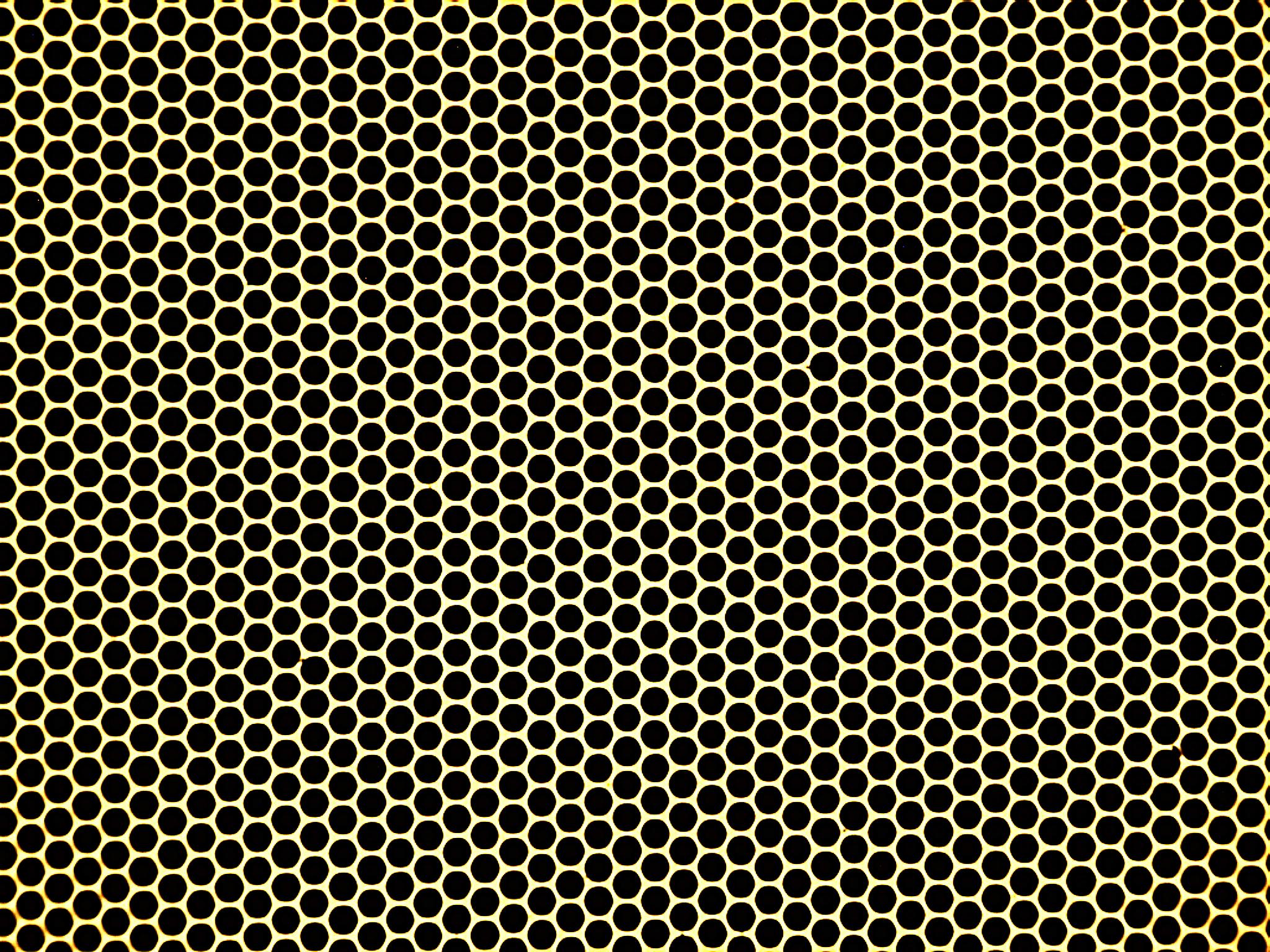 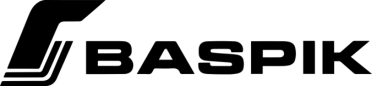 МКП-детекторы, новейшие применения
В квадрупольных масс-анализаторах. 
Достоинства: высокая чувствительность, небольшие размеры, невысокая цена, удобство в эксплуатации; время регистрации спектра до 0,1 с, что очень важно в сочетании прибора с хроматографией.
В магнитных масс-анализаторах. 
Достоинства: высокое разрешение, чувствительность, большой диапазон детектируемых масс. 
В приборах лазерной десорбции (MALDI). 
Достоинства: возможность анализа крупных молекул (массой до 100 000 дальтон и выше); мягкая ионизация образца; возможность анализа загрязненных примесями образцов.
МКП-детекторы применяются в масс-спектророметрии для:

анализа респираторных газов – например, диагностика сахарного диабета на основе МС - регистрации СО2 в выдыхаемом воздухе

регистрации ионных фракций с целью получения масс-спектра
астрономия
    химия
    аэрокосмическая техника
    биология
    машиностроение
    медицина
    экспериментальная физика
    экология
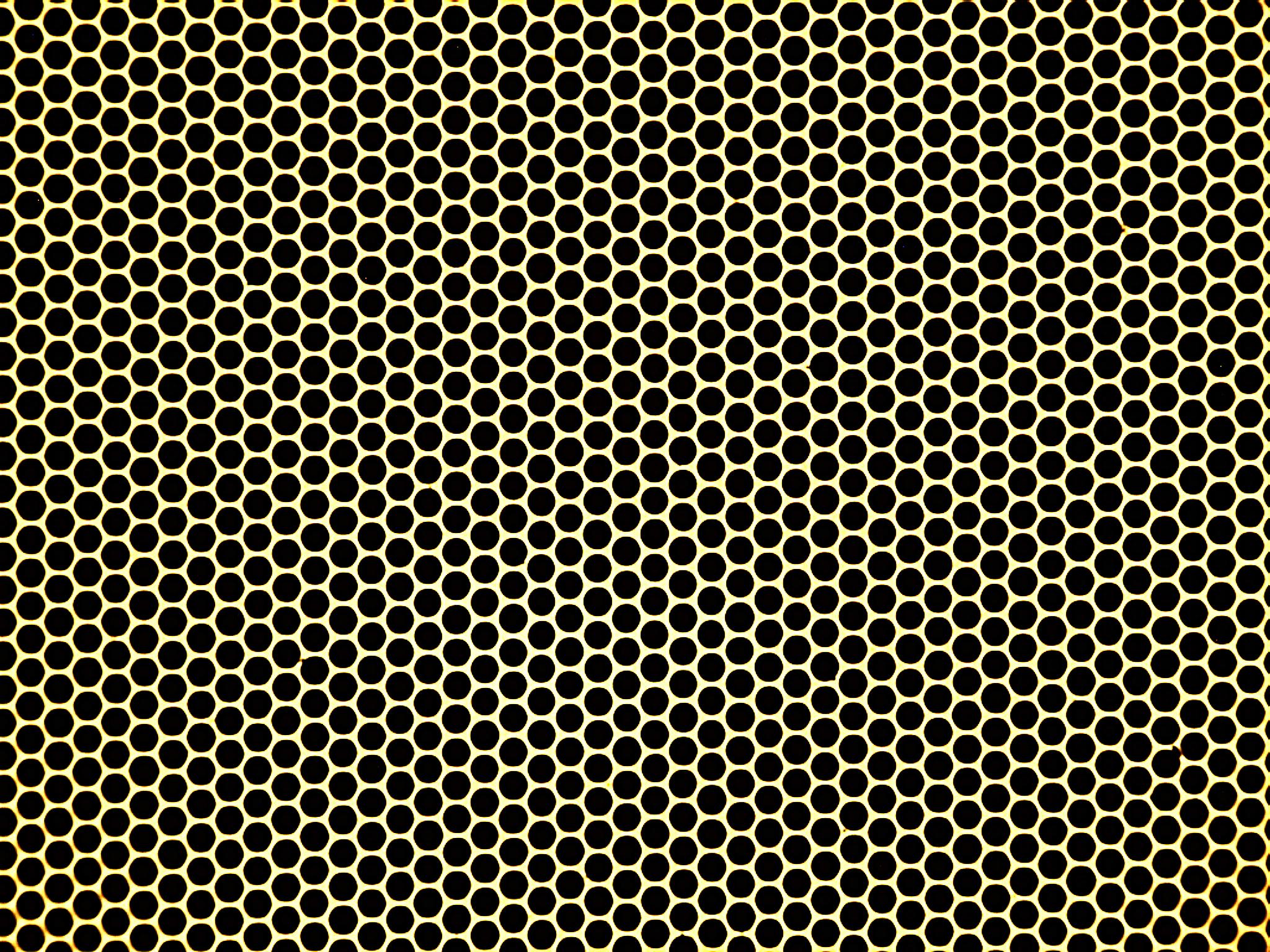 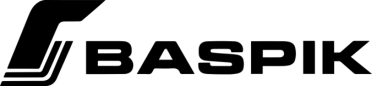 Фото-электронные умножители, ЭОП
Фото-электронный умножитель  для счета фотонов 
Вакуумированный детектор
ЭОП УФ-спектра 
Другие ЭОП и ФЭУ
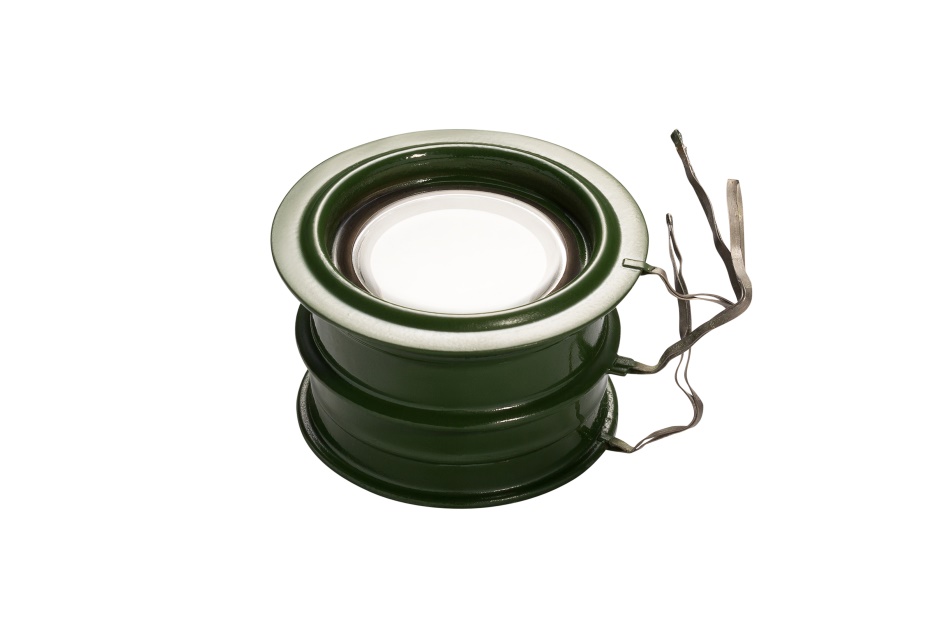 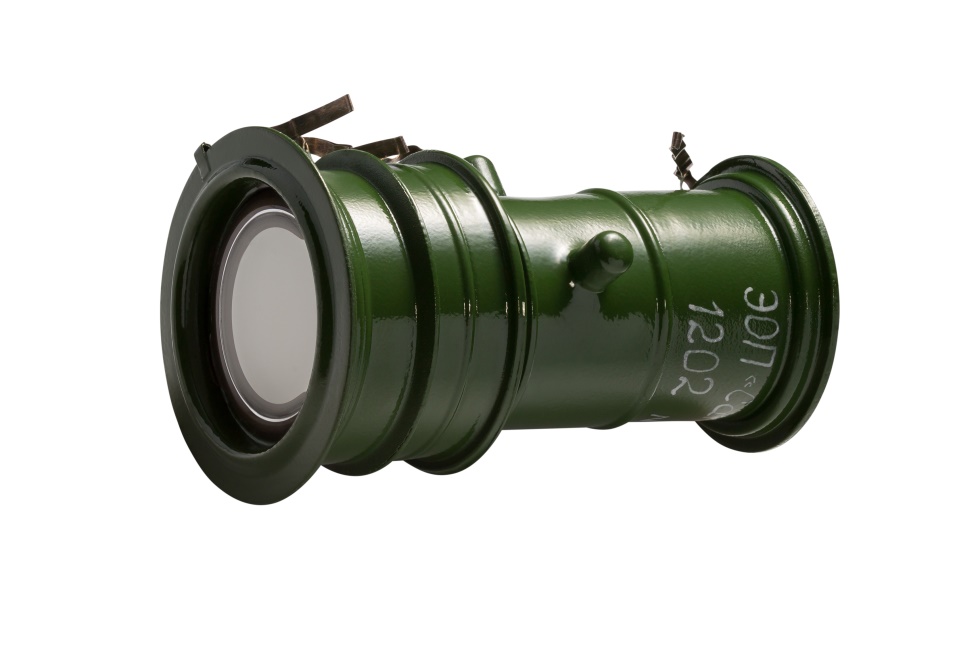 ПРЕИМУЩЕСТВА:

Режим счета фотонов

Устойчивость к высоким температурам

Встроенные источники питания

Автоматическая регулировка яркости экрана

Защита фотокатода
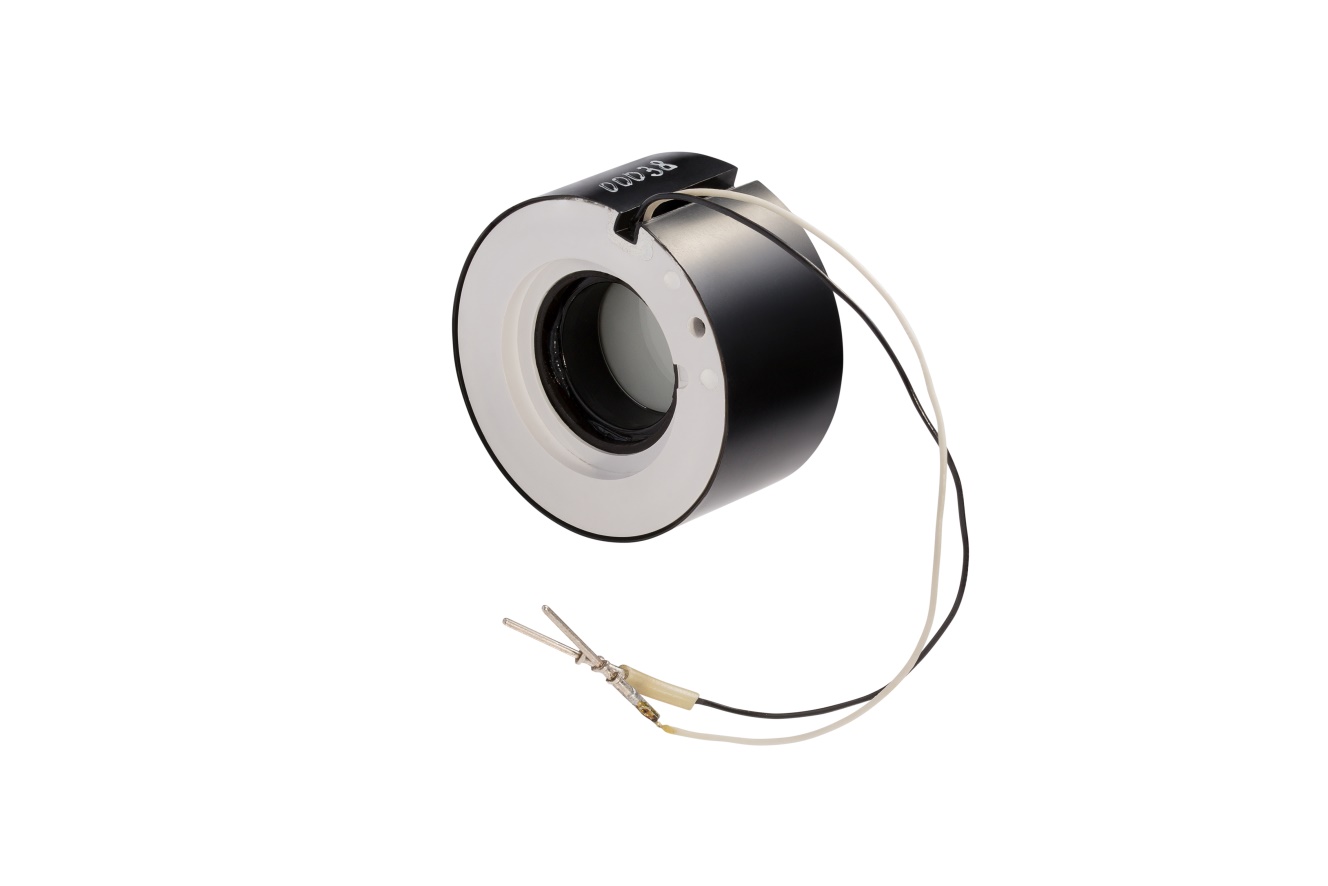 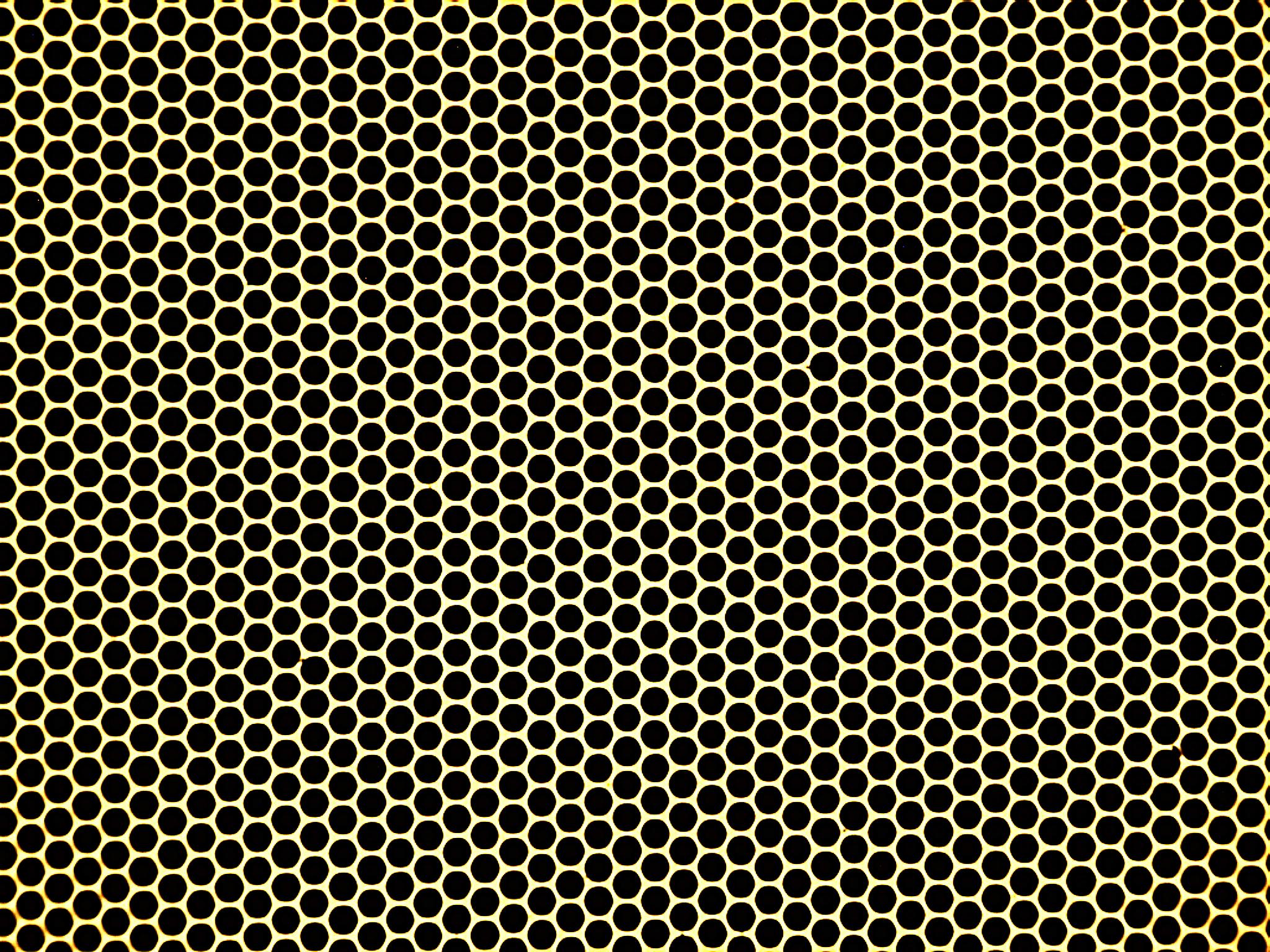 астрономия
    химия
    аэрокосмическая техника
    биология
    машиностроение
    медицина
    экспериментальная физика
    экология
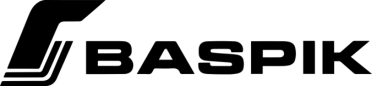 Широкий спектр применения
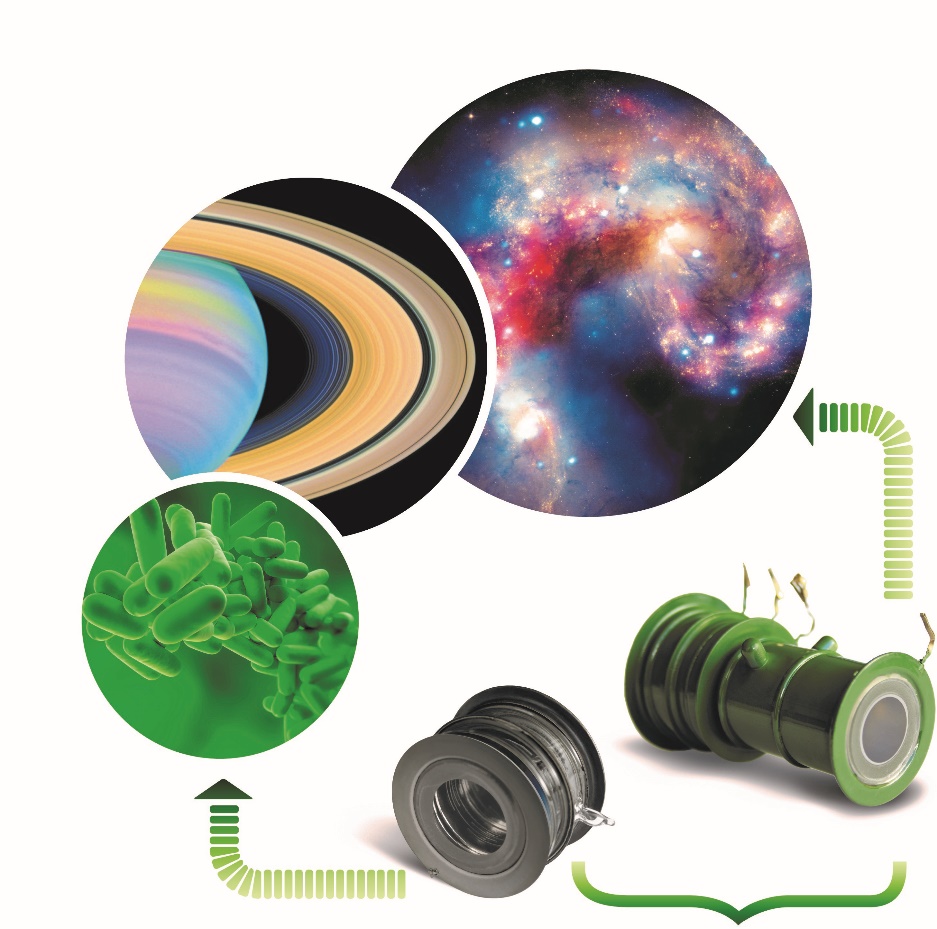 Медицинское диагностическое оборудование
Измерительное оборудование
Мониторинг озонового слоя
Противопожарный мониторинг
Химический анализ
УФ-съемка в целях нефтеразведки
Исследования в криминалистике
с/х исследования
Новые виды вооружения
Назначение:
Усиление и преобразование слабых 
оптических сигналов видимой области спектра 
Визуализация ультрафиолетового излучения
Счёт единичных фотонов
В течение 25 лет центр осуществляет работы по всему научно-инновационному циклу – НИОКР и промышленное освоение технологий и изделий.
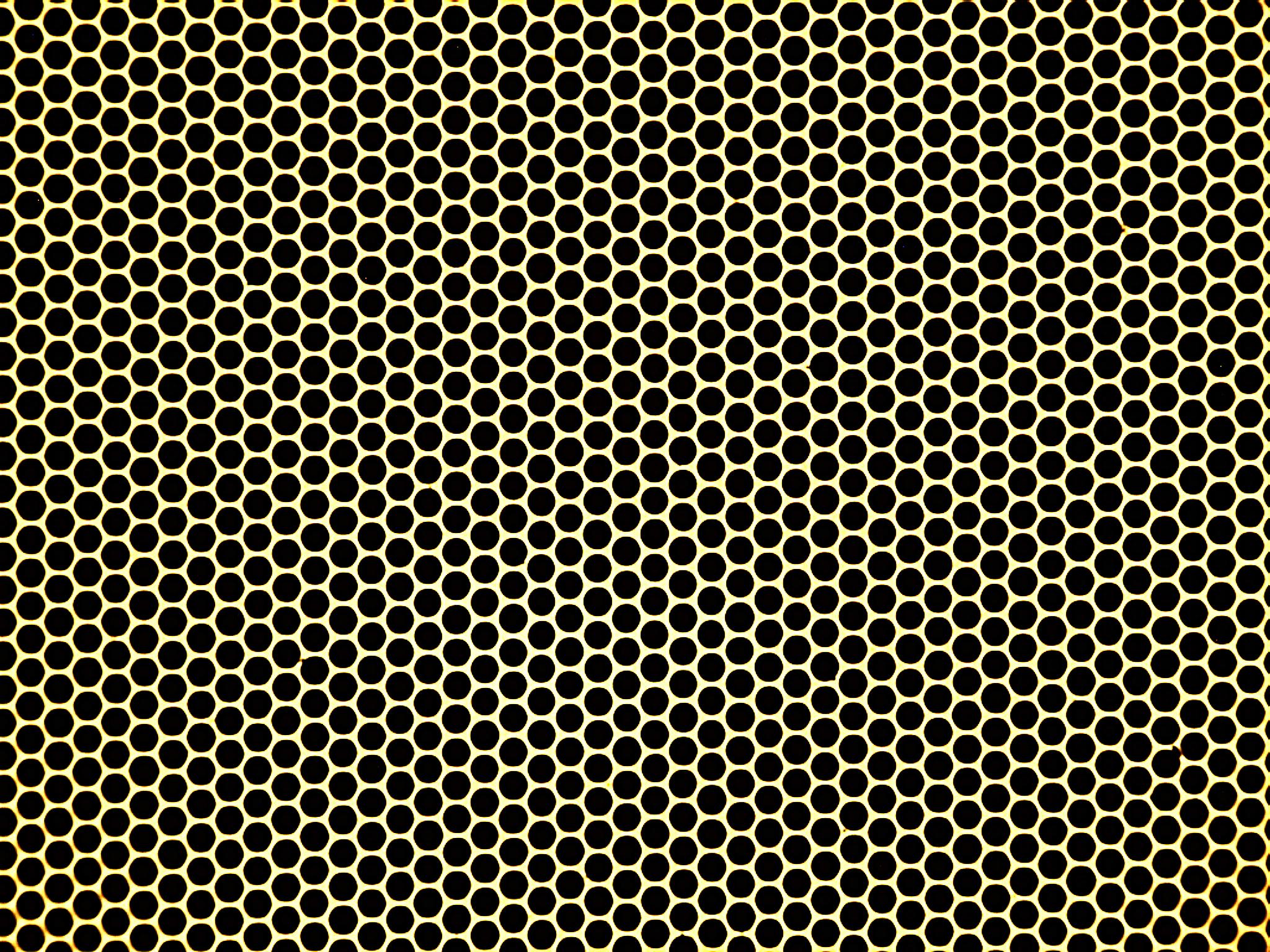 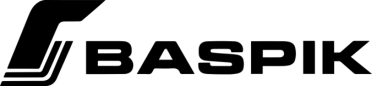 Перспективы развития
Соответствие стратегическим национальным интересам
Медицинская диагностика
Космические исследования
Новые продукты и технологии 
на базе корневых компетенций
Безопасность среды
Новейшие компоненты вооружения
Высокий рыночный потенциал
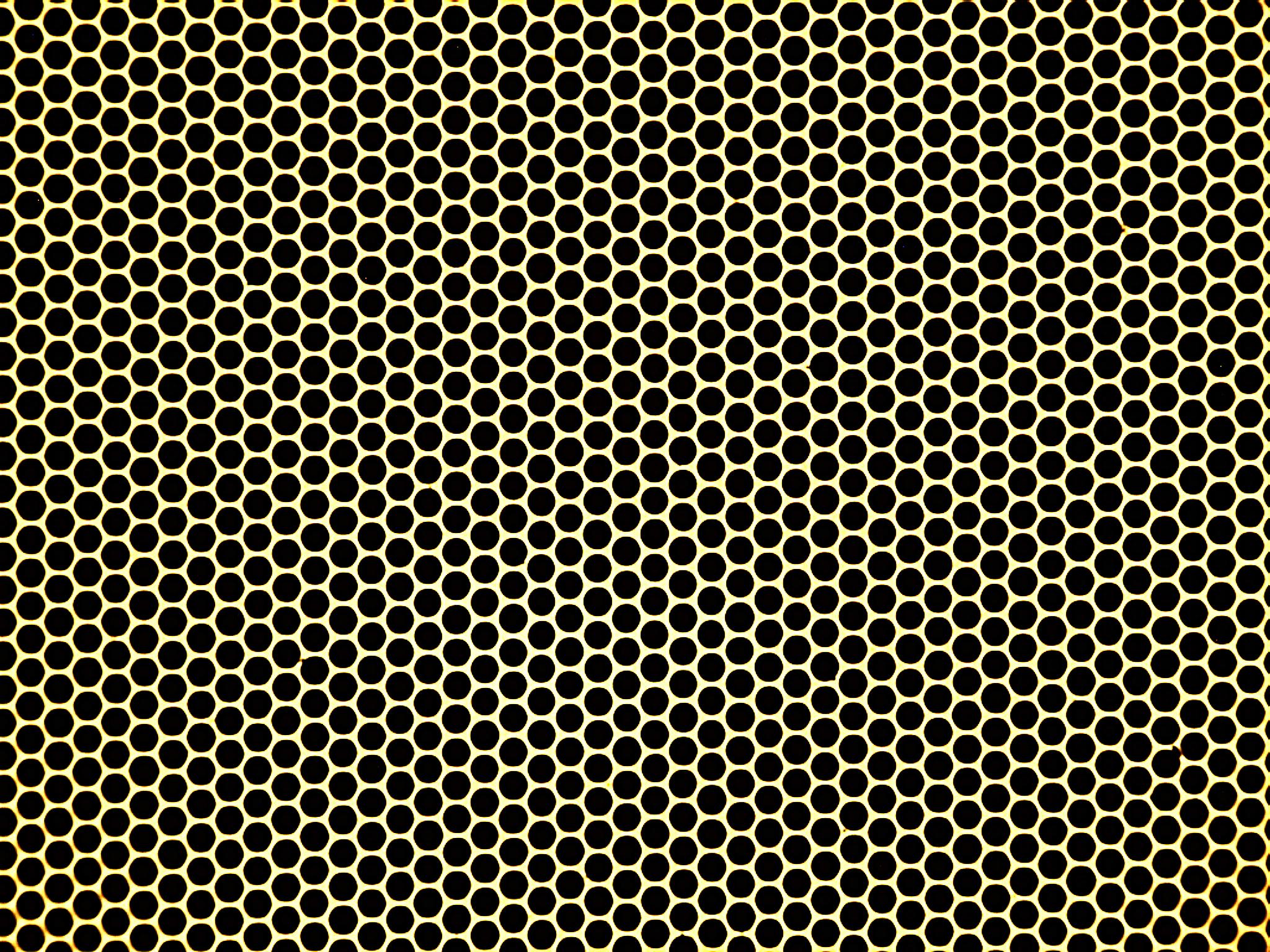 На 80% готовые технологии и производственные мощности

Быстрая окупаемость проекта – 1,5 года

Расходные материалы как фактор быстрого роста прибыли
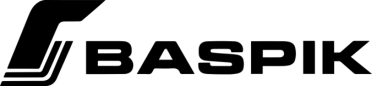 Области применения устройств на базе MCP-X-ray
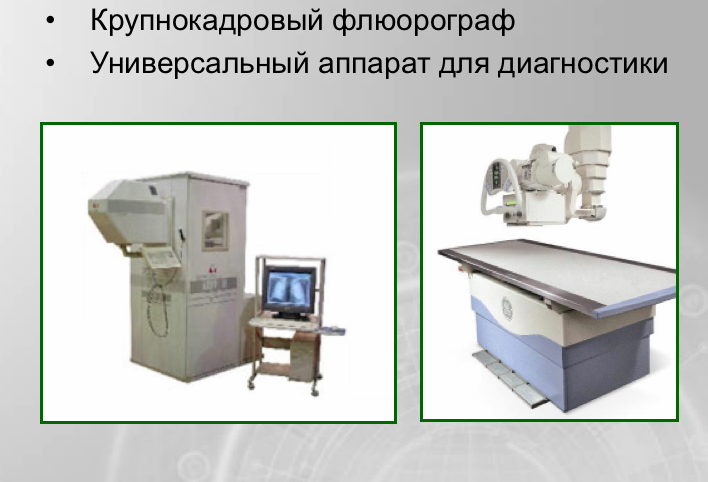 аналитические датчики, переносные или портативные приборы (масс-спектроскопия, рентгеновская флуоресценция);

медицинское или стоматологическое рентгеновское оборудование;

служба безопасности в аэропортах;

проверка целостности  механических систем;

облучение пищевых продуктов на перерабатывающих производствах
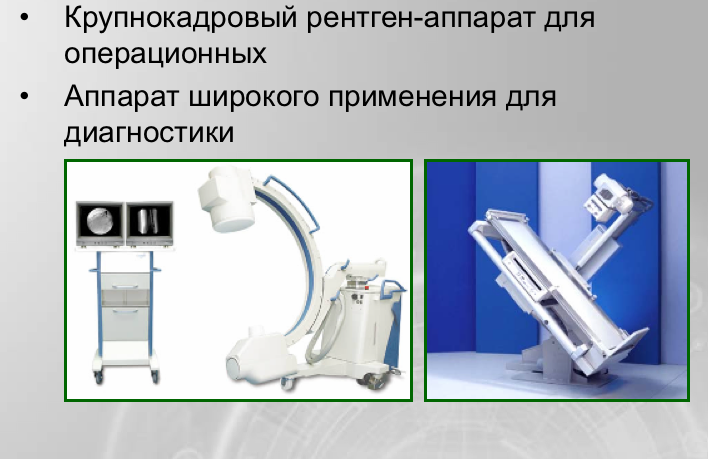 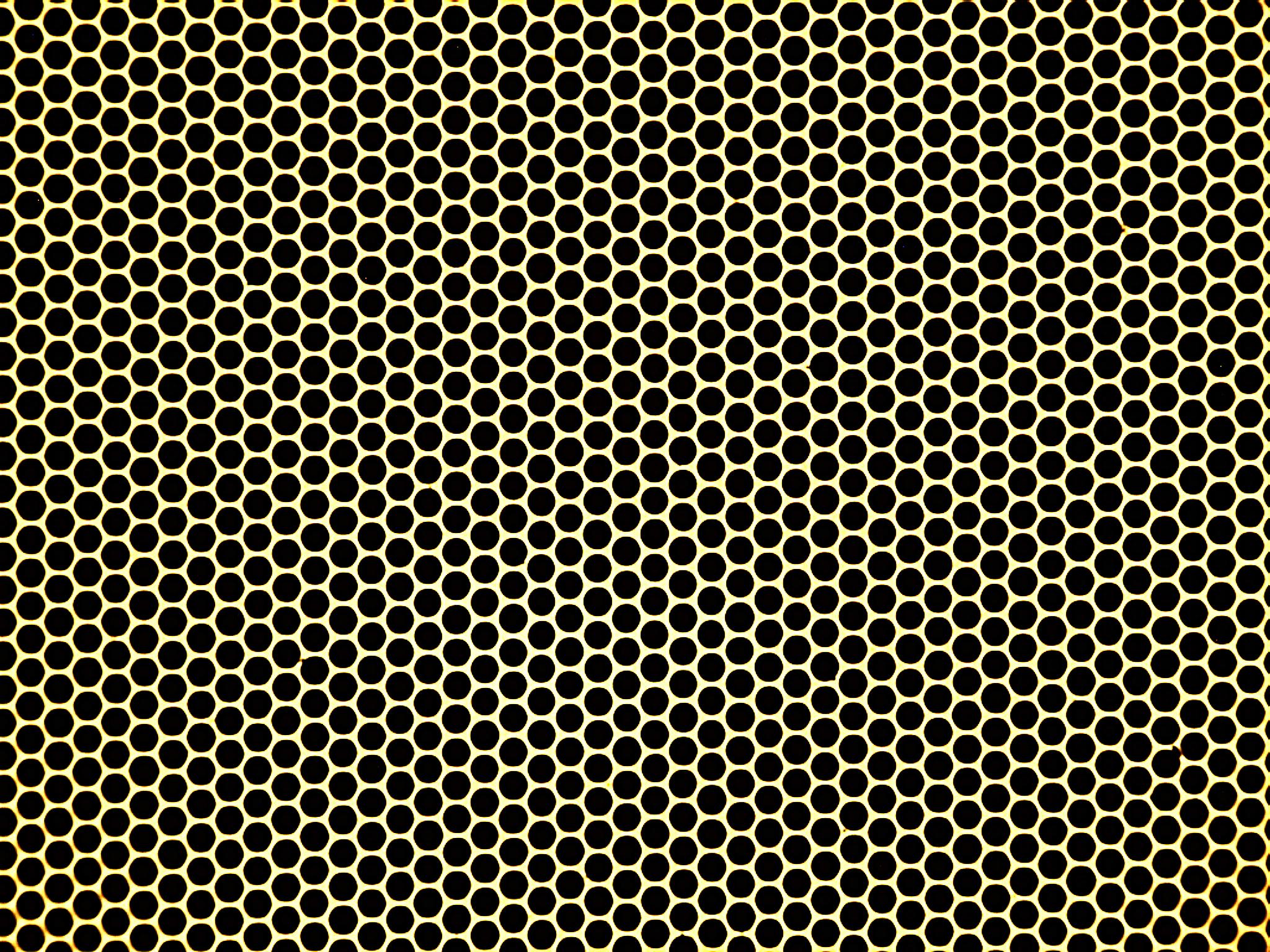 В течение 25 лет центр осуществляет работы по всему научно-инновационному циклу – НИОКР и промышленное освоение технологий и изделий.
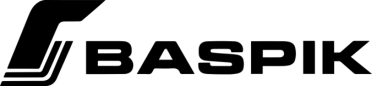 Ключевые проекты до 2027 г.
Постановка производства волоконно-оптический преобразователей (ВОП) - FOP
Цель проекта:
Промышленный выпуск ВОП для военного и гражданского применений
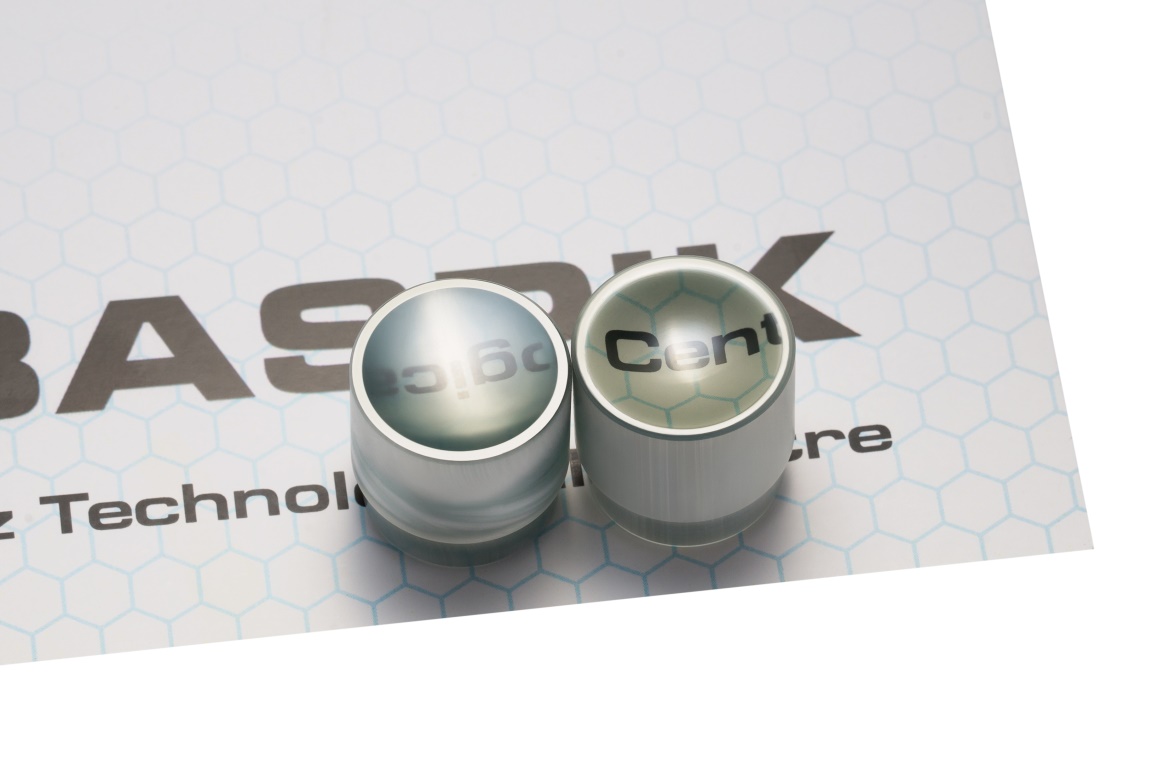 ВОП — оптико-электронный преобразователь на основе волоконных световодов, предназначенный для сверхточной передачи световых сигналов и выравнивания разрешающей способности прибора
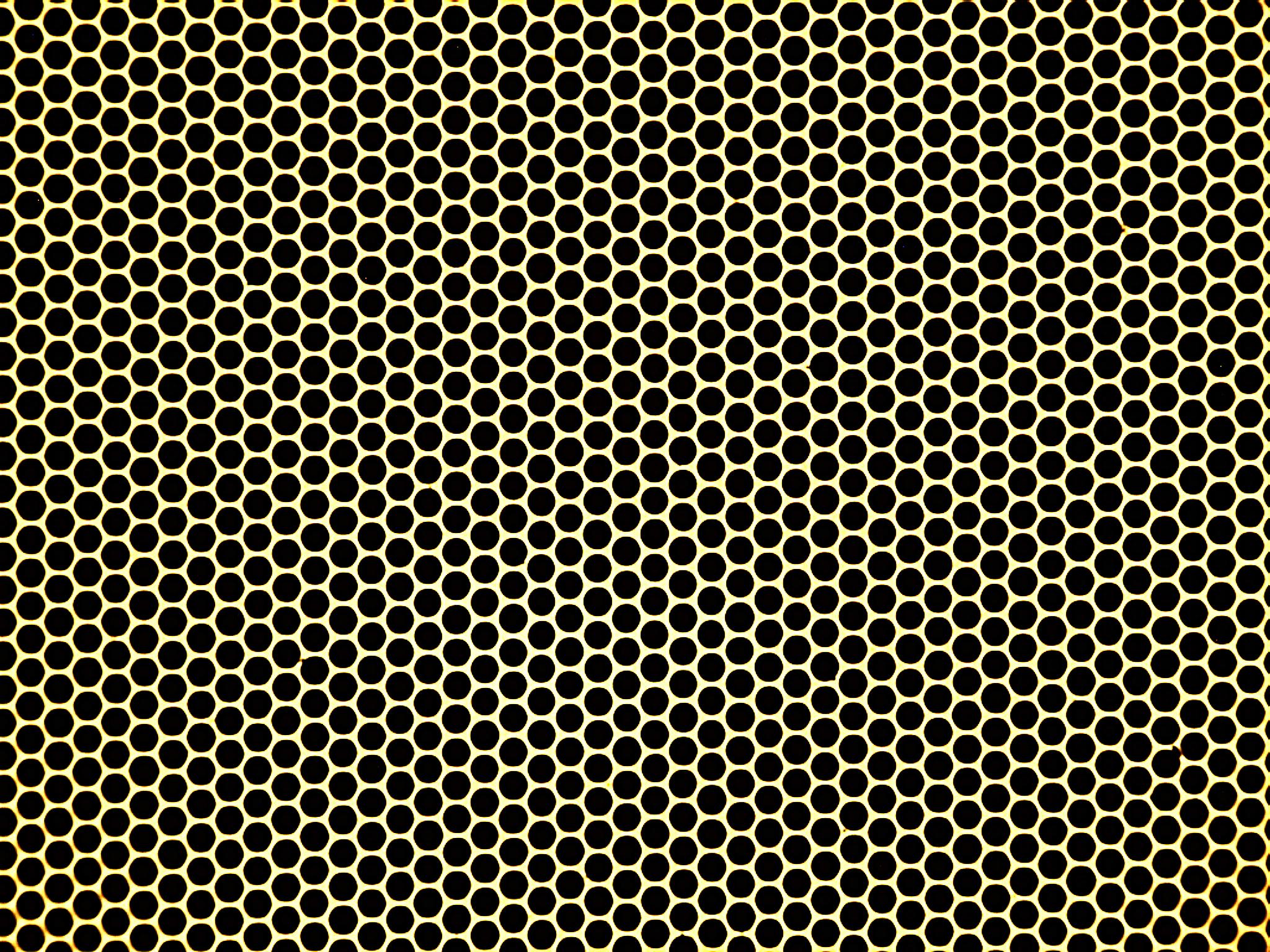 а
В течение 25 лет центр осуществляет работы по всему научно-инновационному циклу – НИОКР и промышленное освоение технологий и изделий.
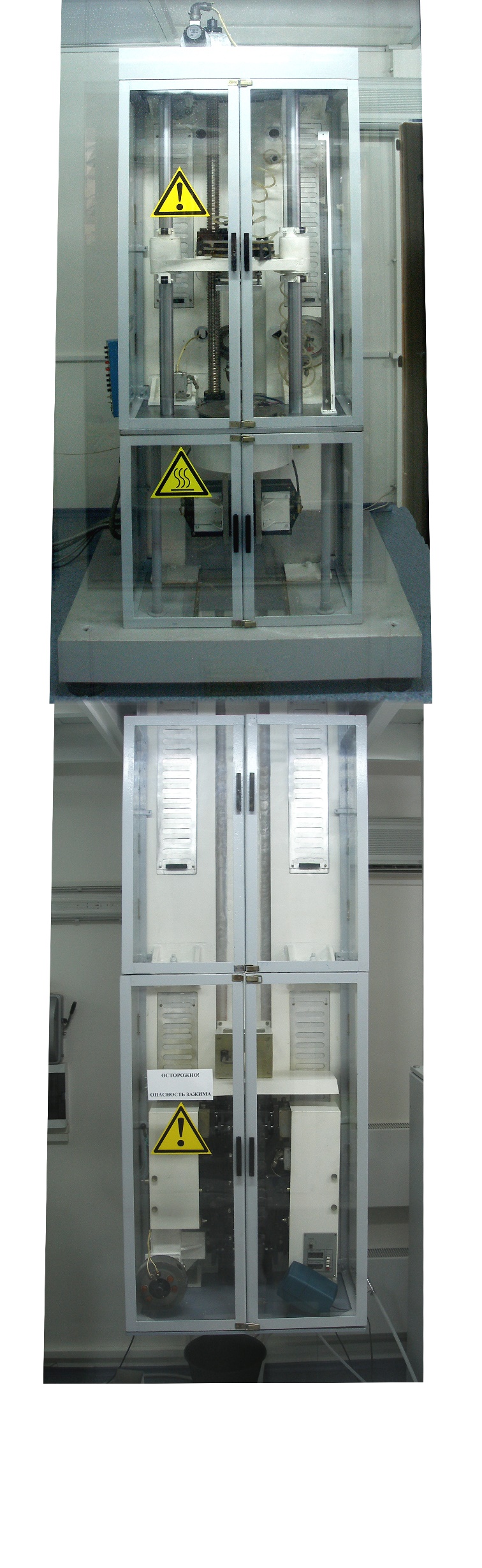 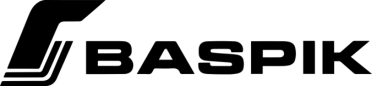 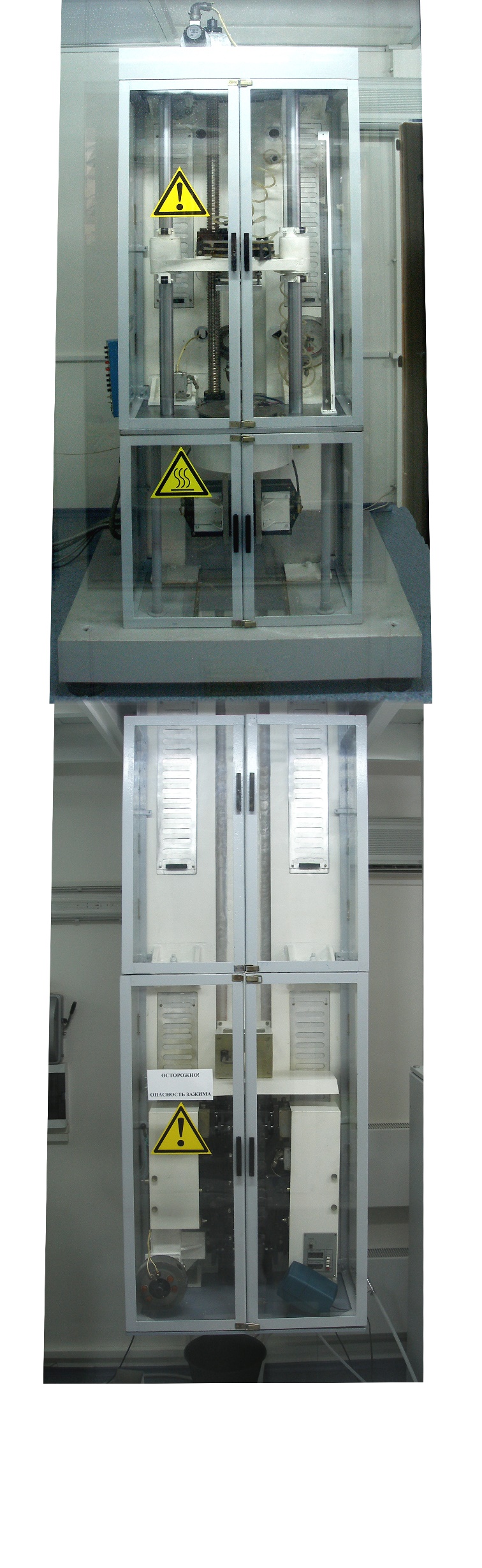 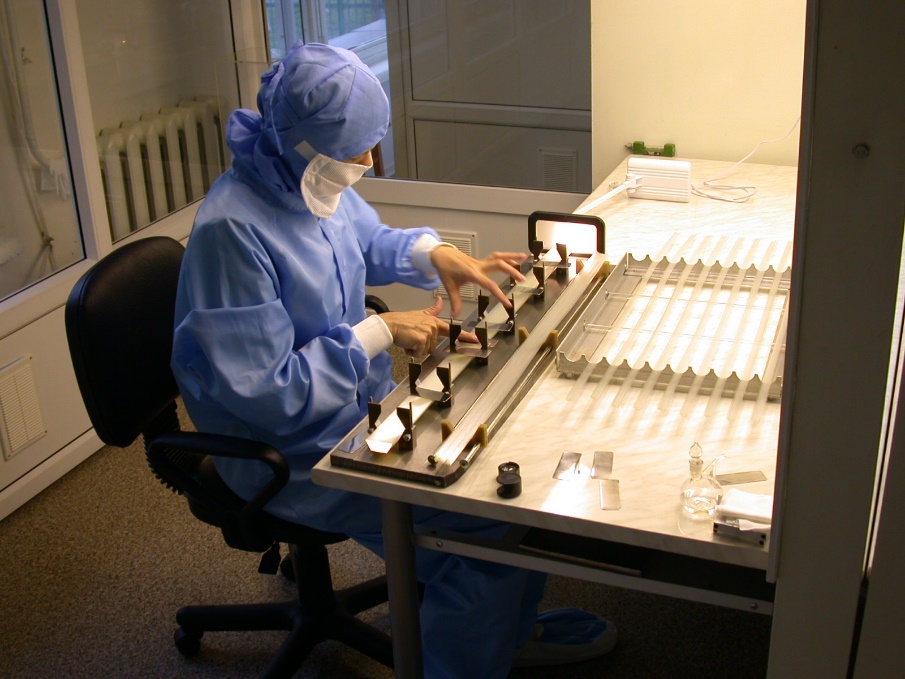 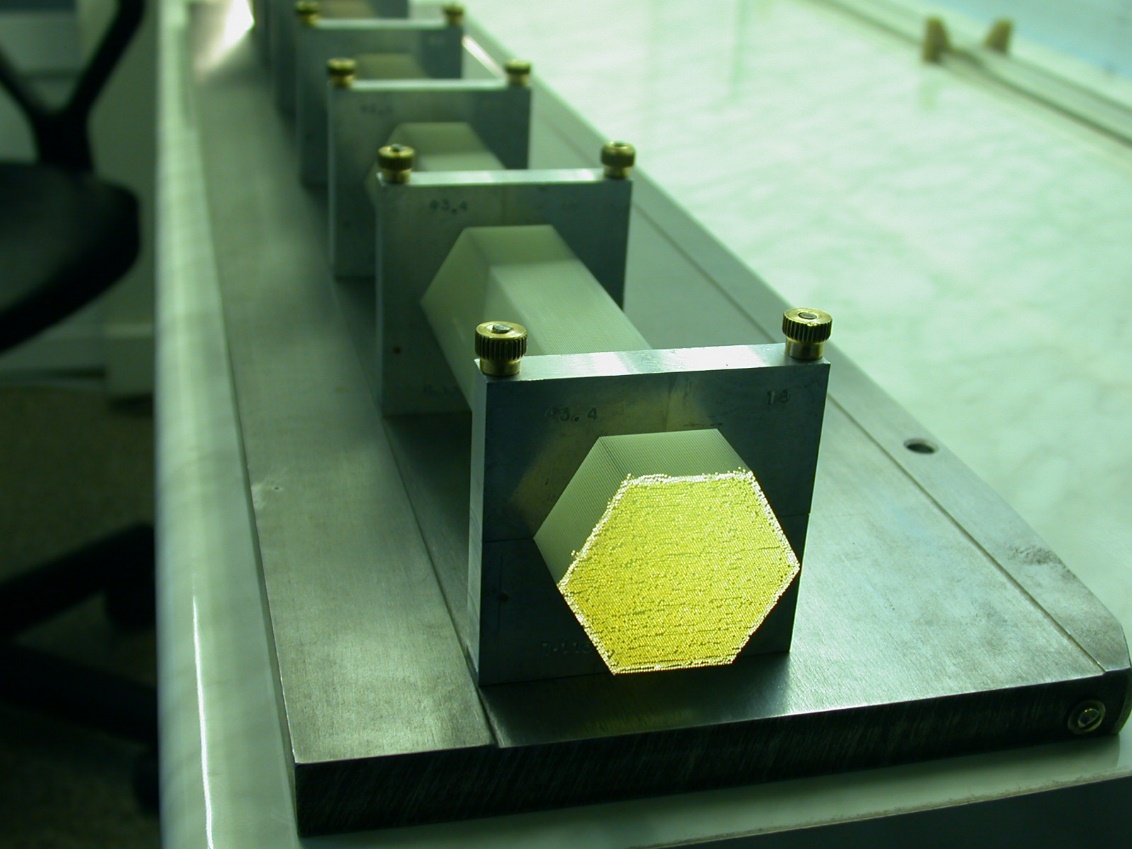 Ход проведения НИОКР
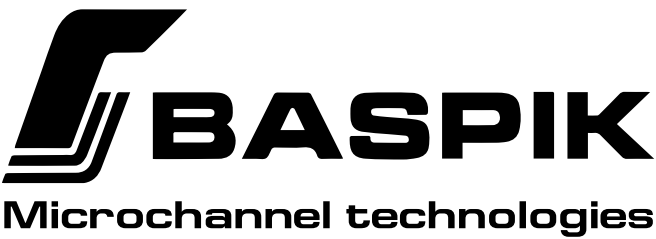 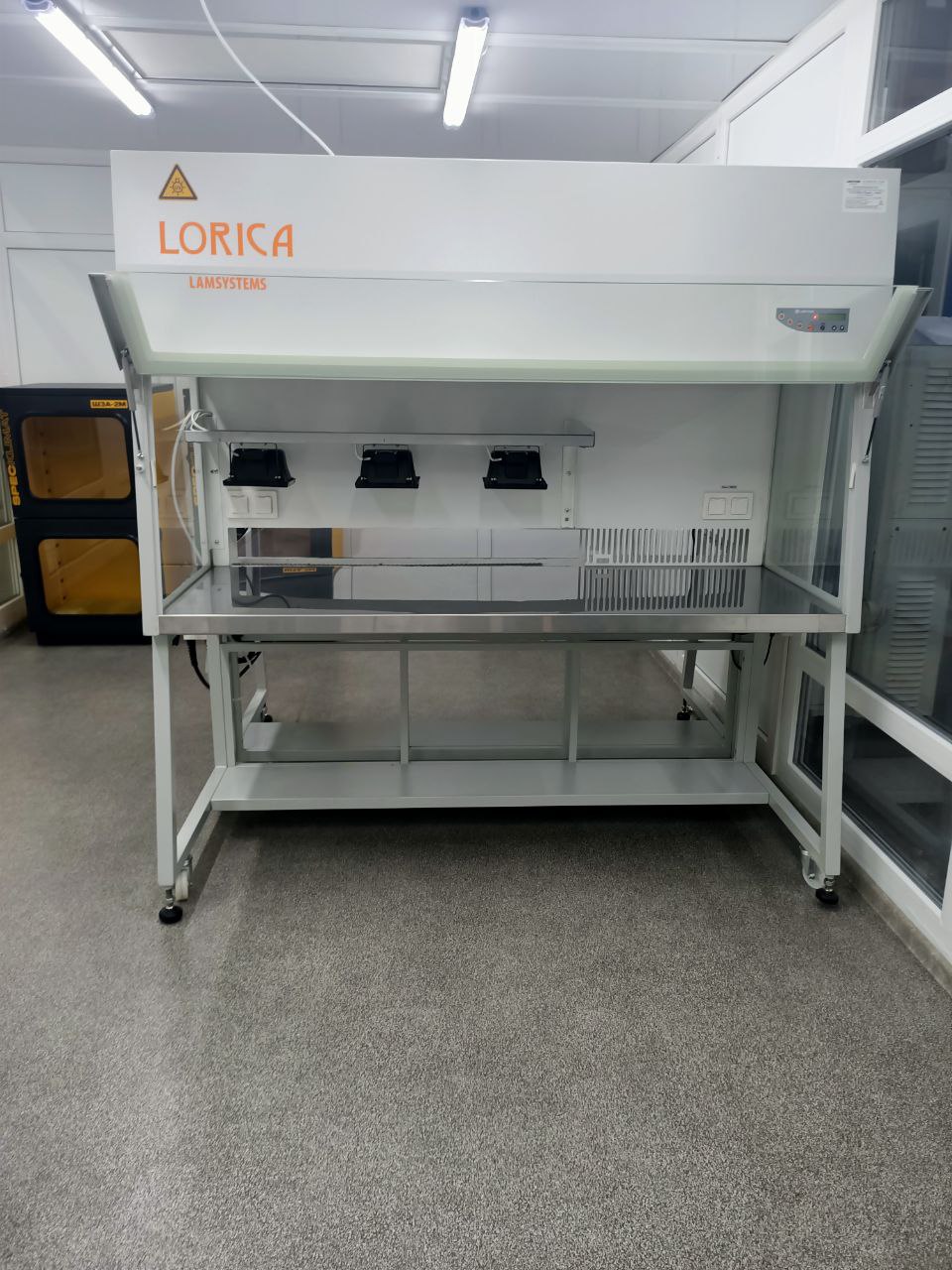 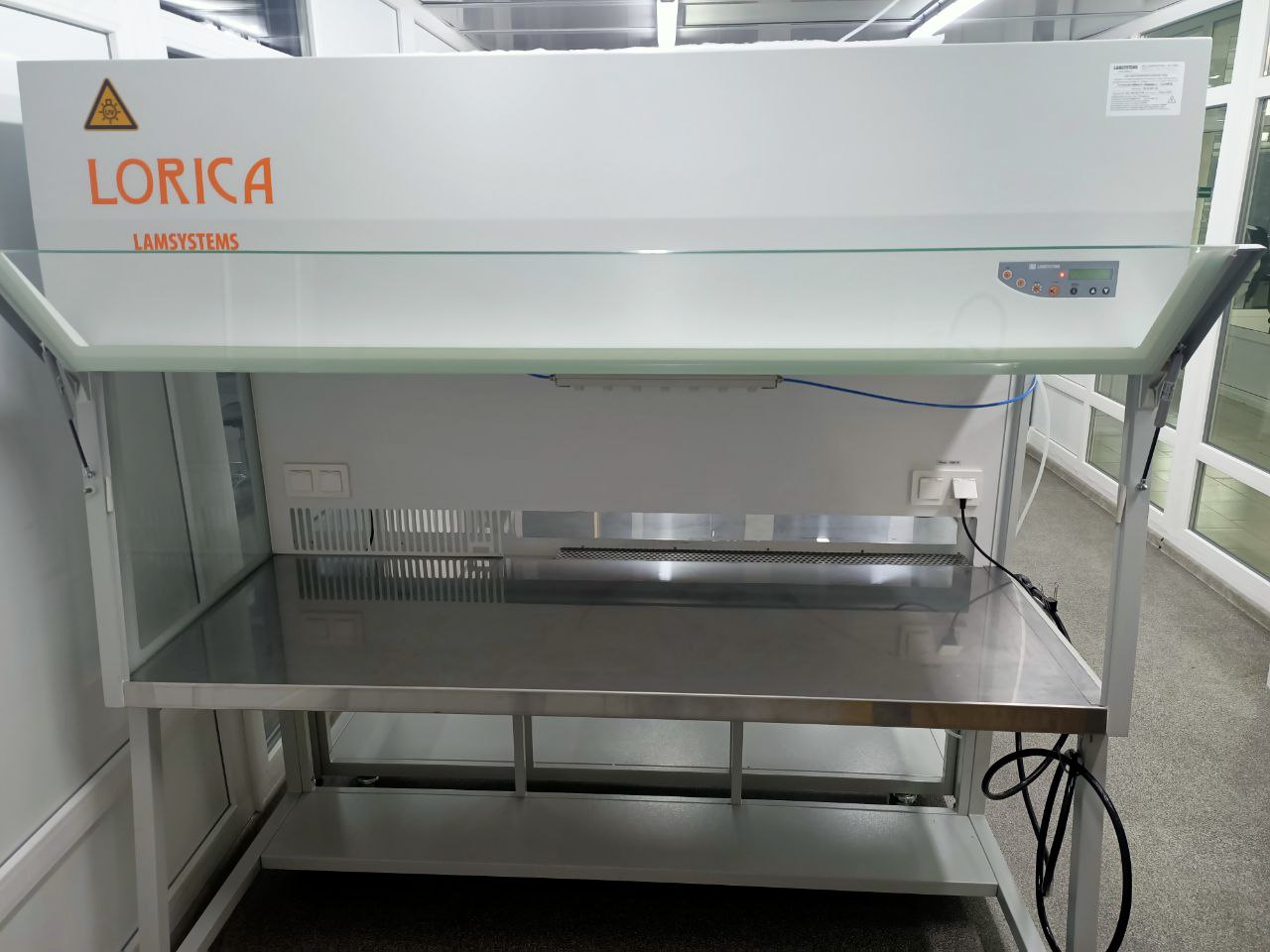 ВТРМ №1 – Сборка пучков одножильных и многожильных волоконно-оптических  световодов
ВТРМ №2 – Сборка пучков одножильных и многожильных волоконно-оптических  световодов
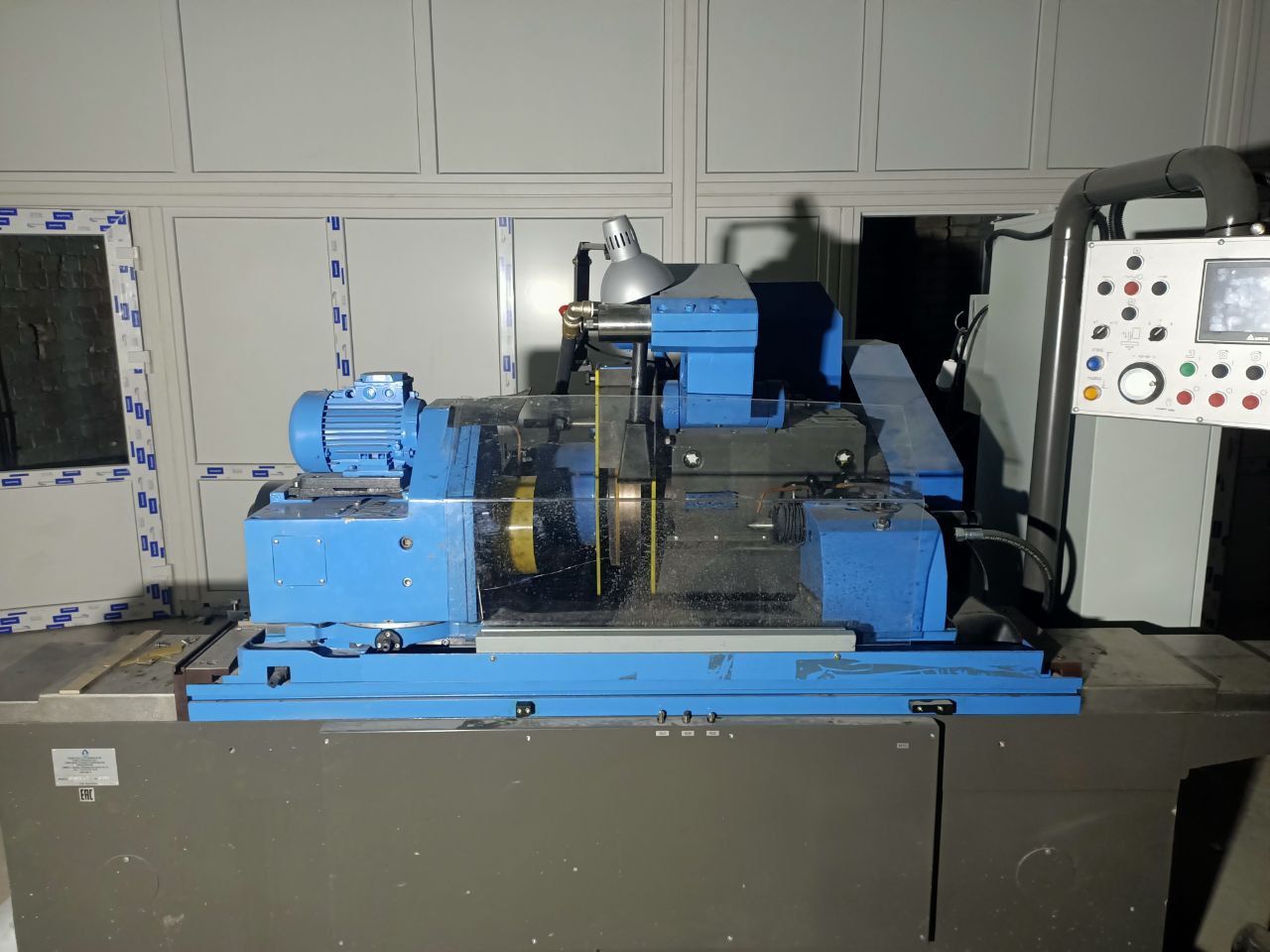 ВТРМ №3 – Обработка стеклоизделий
Ход проведения НИОКР
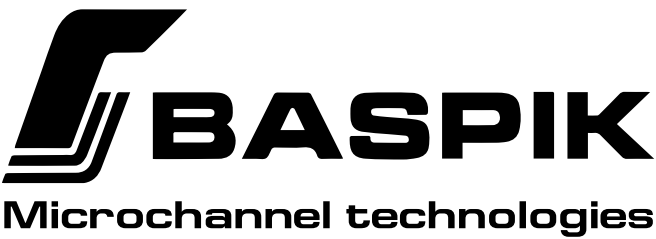 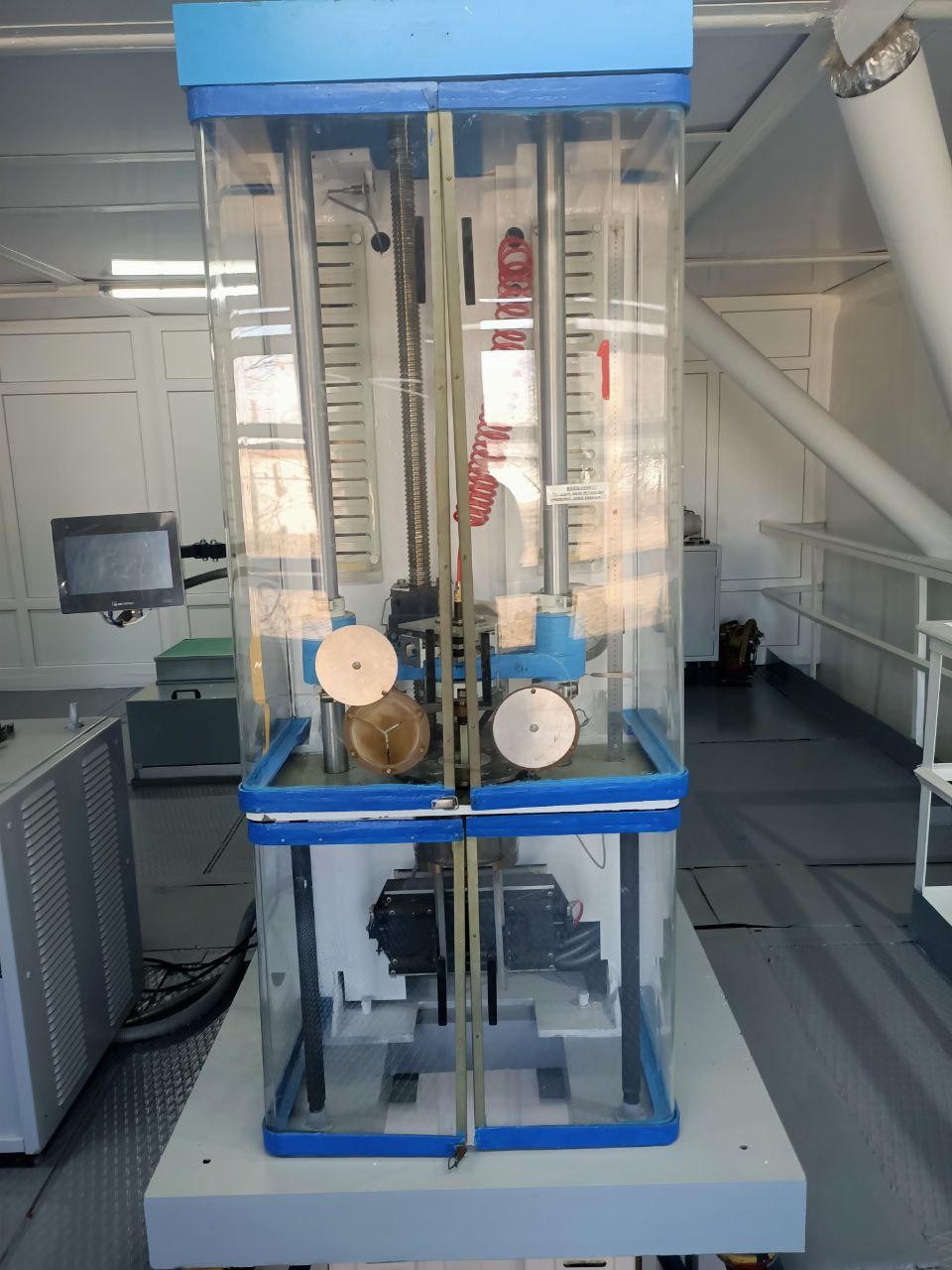 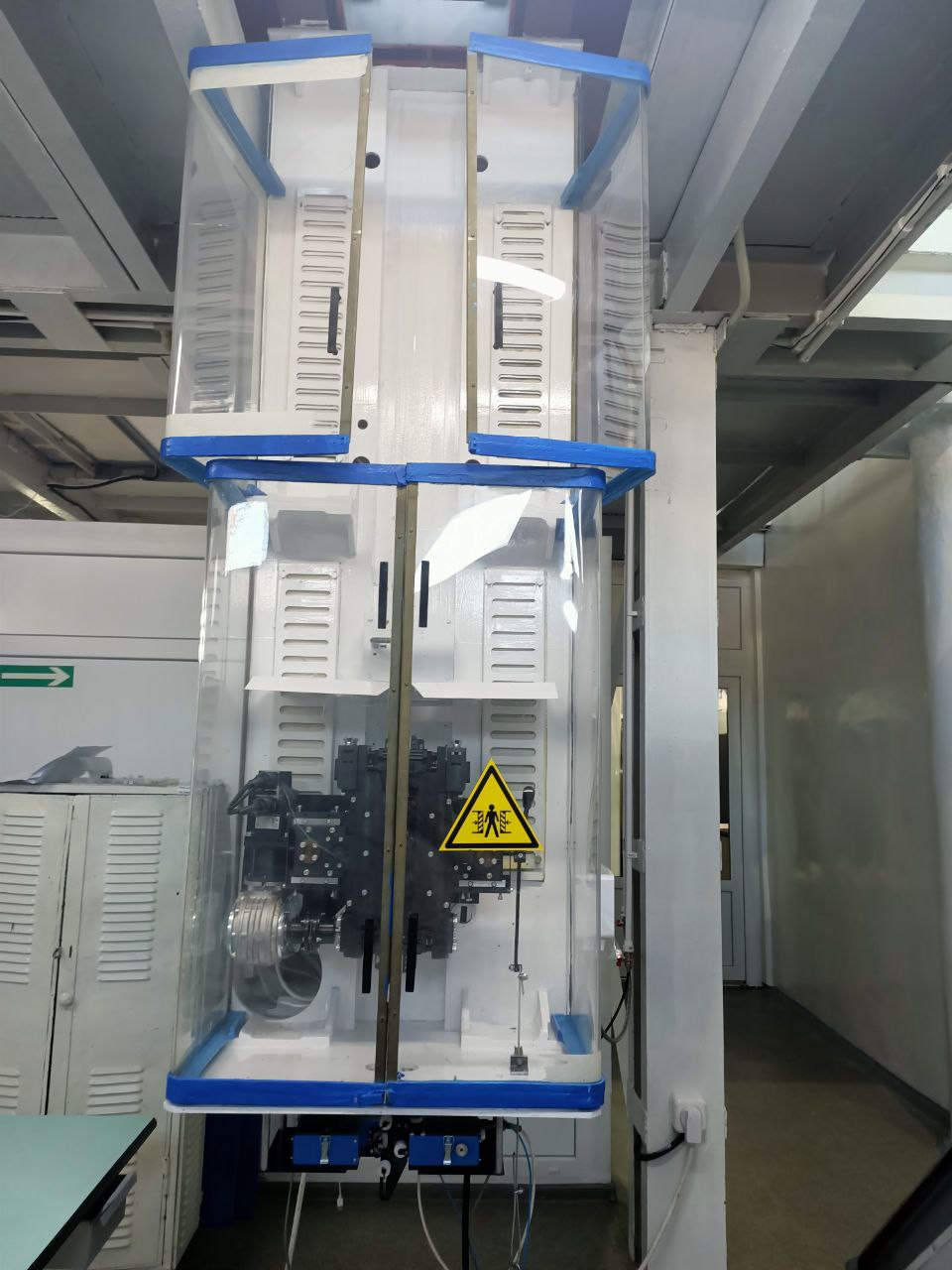 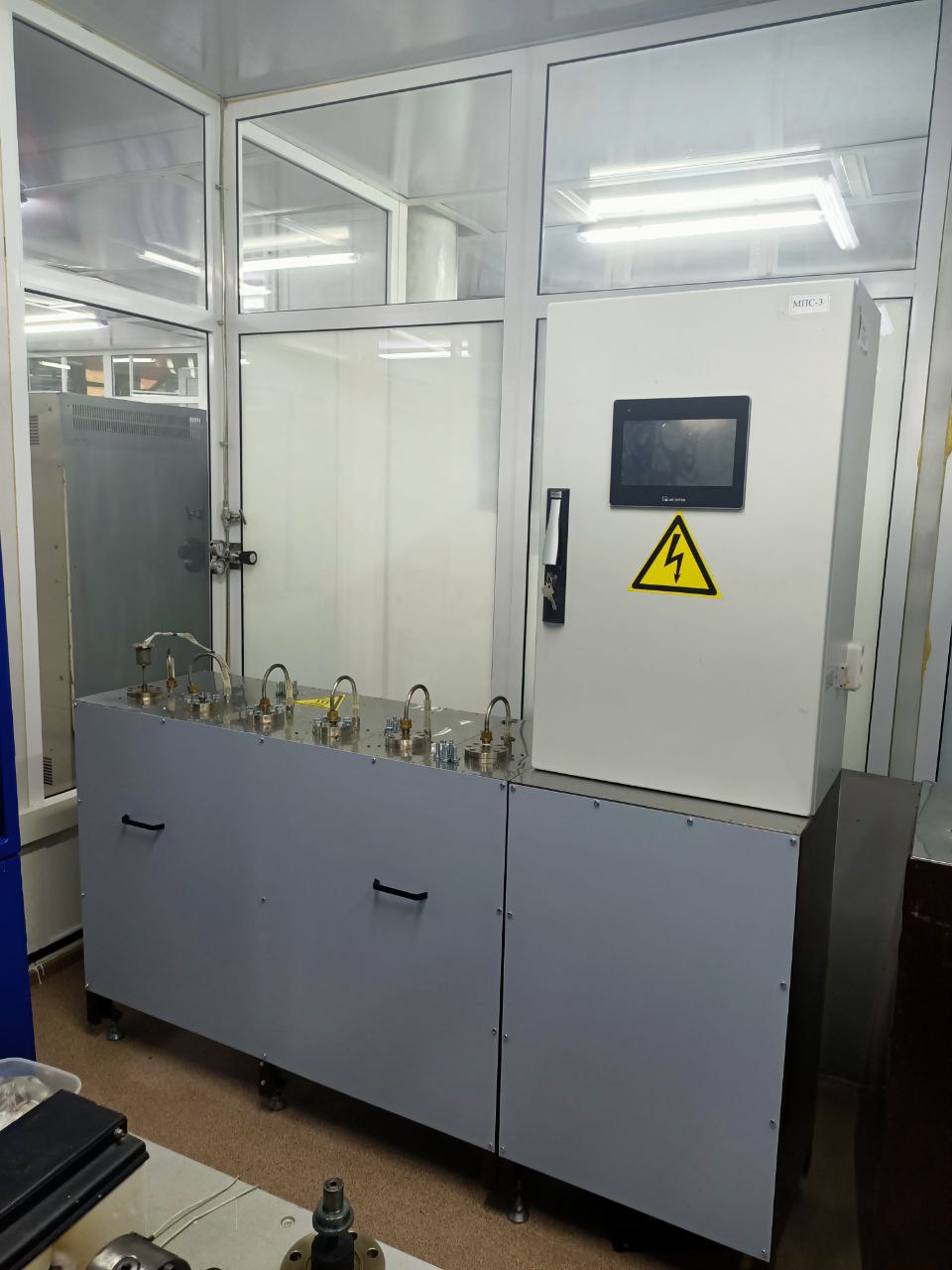 ВТРМ №5 – Спекание волоконно-оптических блоков
ВТРМ №4 – Вытяжка волоконно-оптических световодов
Научные лаборатории
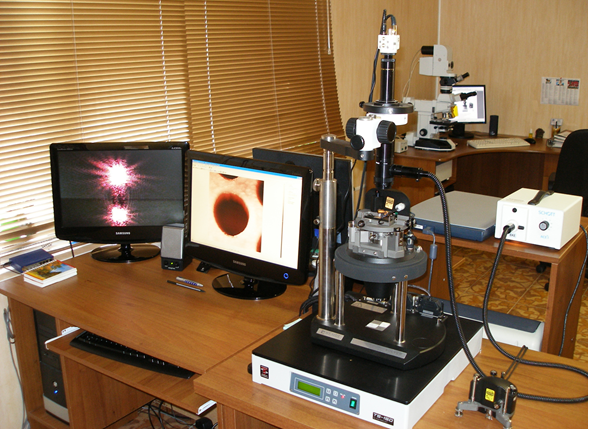 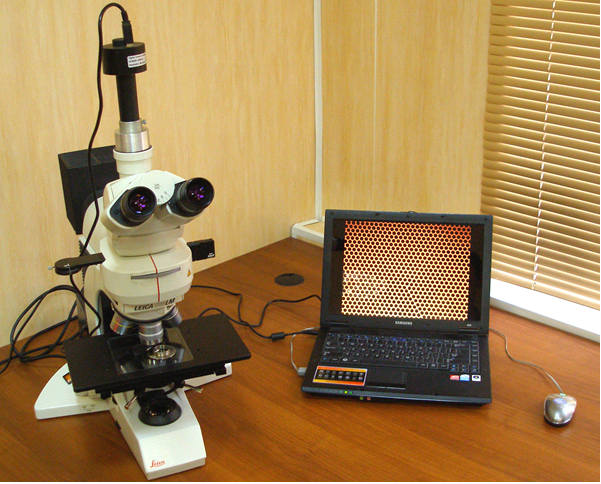 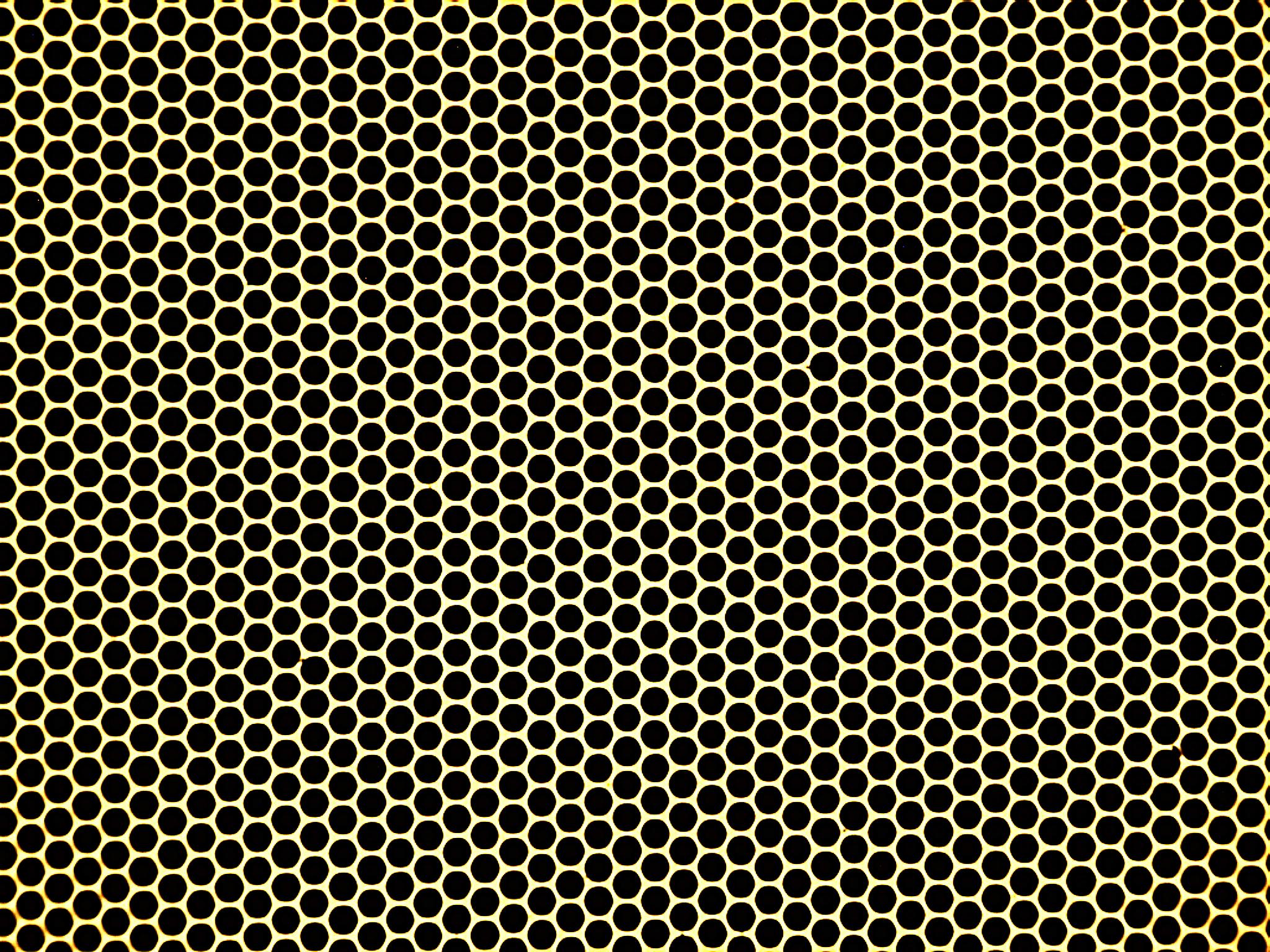 Спасибо за вниманиеВсегда рады сотрудничеству!
С предложениями по совместной работе
обращаться:
www.baspik.com
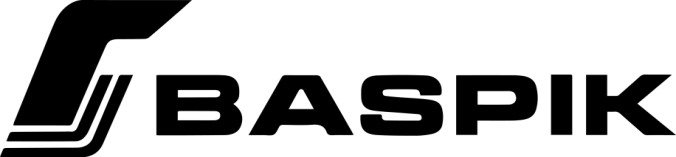